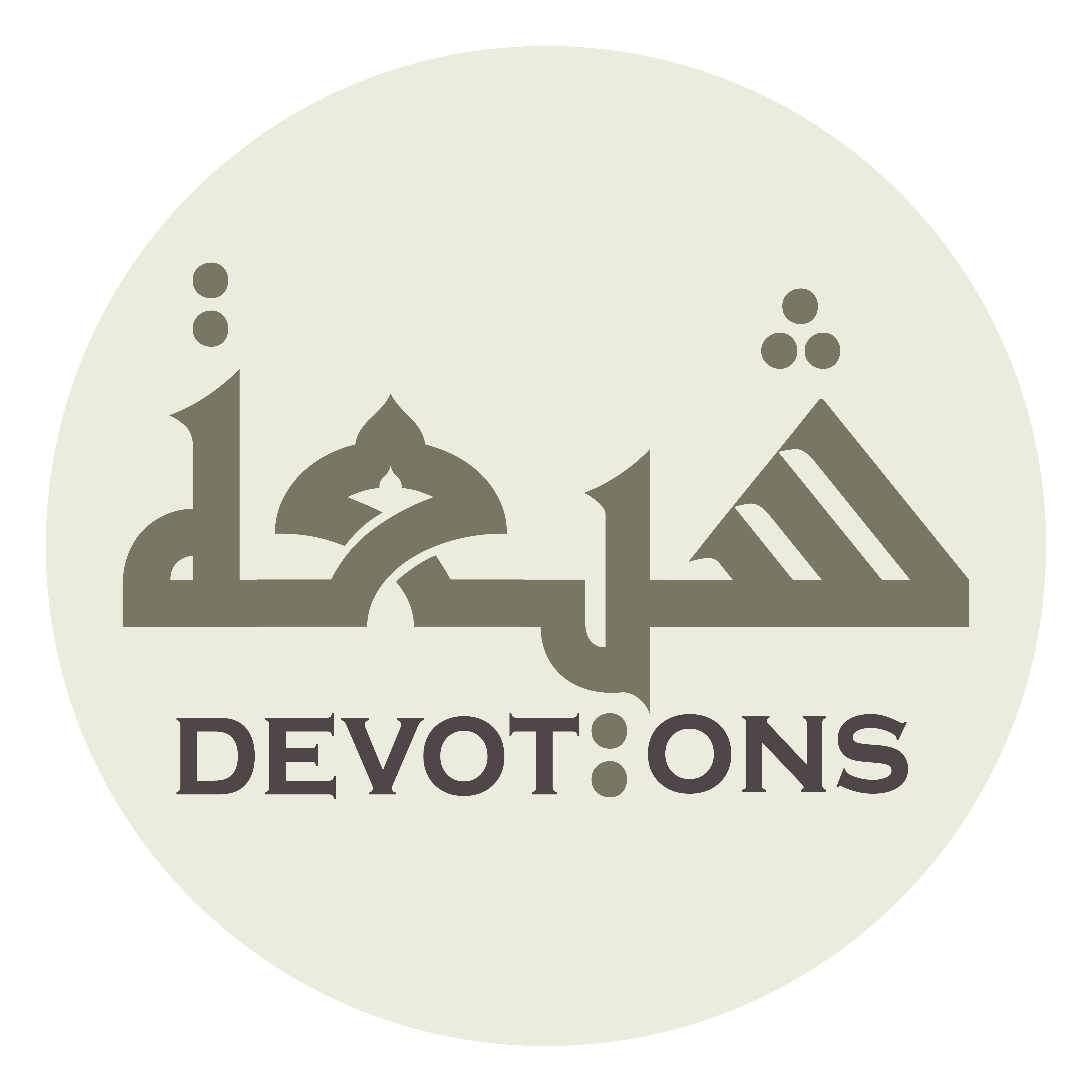 4th Imam Ziarat 2
اَلسَّلامُ عَلَيْكَ يَا زَيْنَ العَابِدِيْنَ
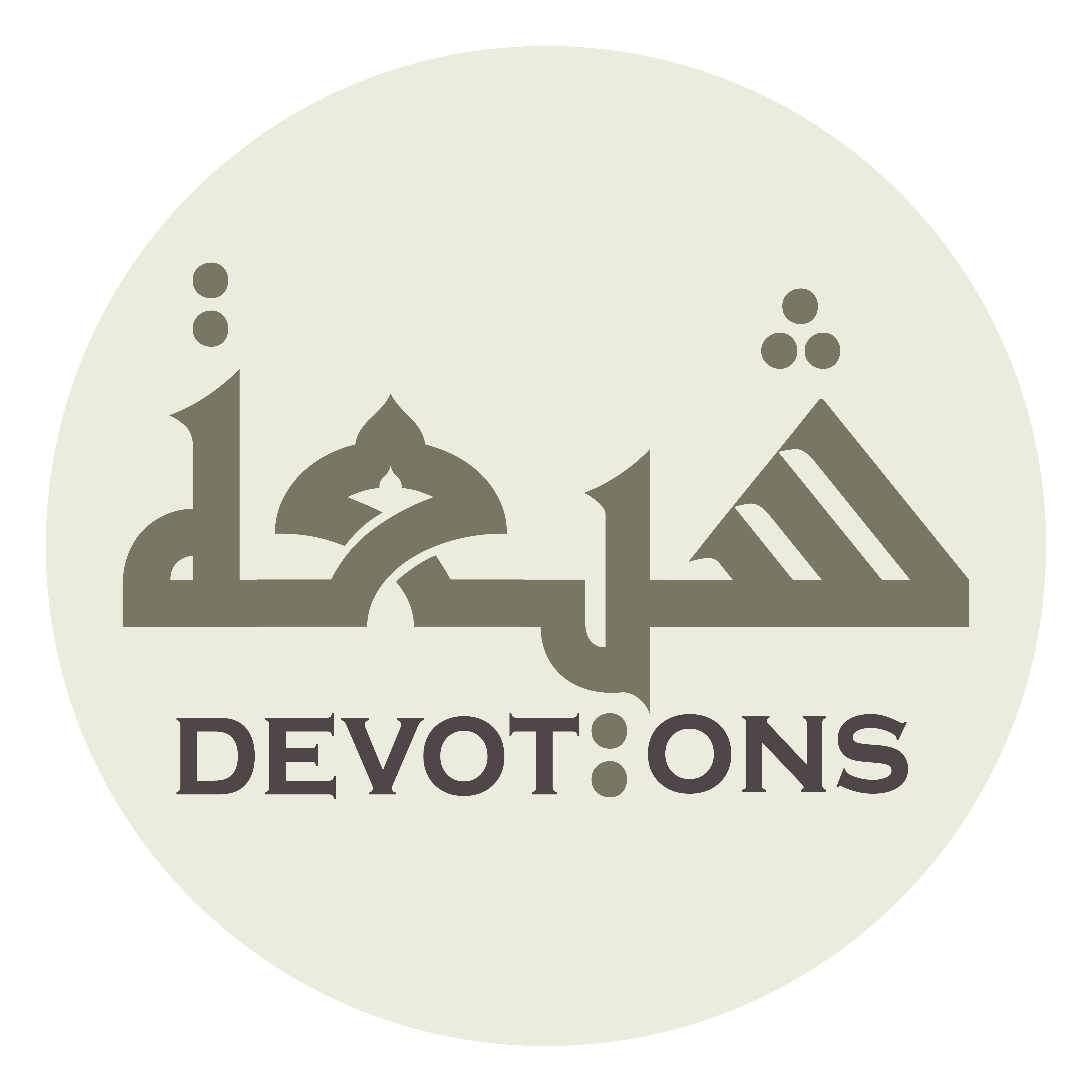 اَلسَّلامُ عَلَيْكَ يَا زَيْنَ العَابِدِيْنَ

as salāmu `alayka yā zaynal `ābidīn

Peace be upon you; O the Pride of the worshippers!
4th Imam Ziarat 2
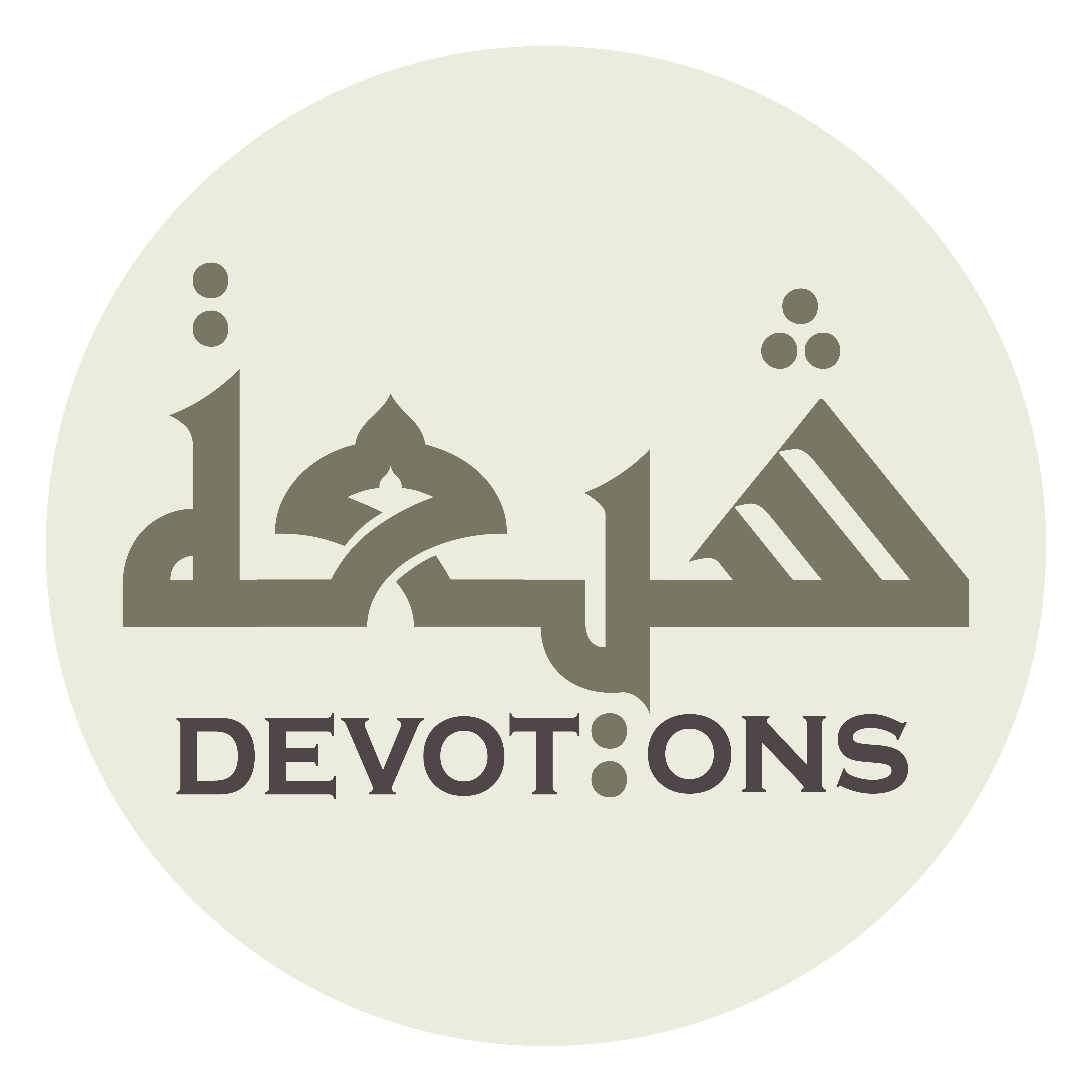 اَلسَّلامُ عَلَيْكَ يَا زَيْنَ المُتَهَجِّدِيْنَ

as salāmu `alayka yā zaynal mutahajjidīn

Peace be upon you; O Pride of the Strivers!
4th Imam Ziarat 2
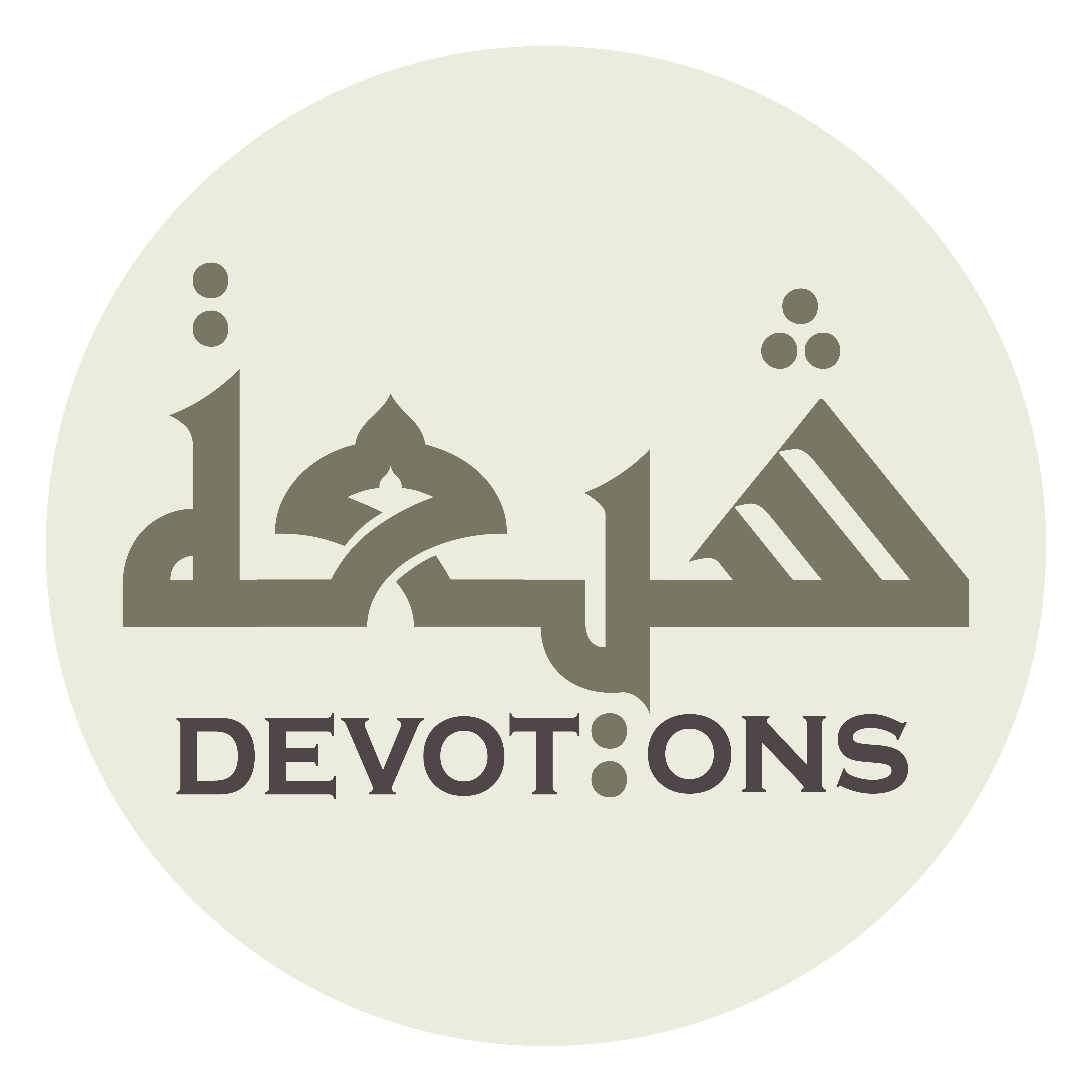 اَلسَّلامُ عَلَيْكَ يَا إِمَامَ المُتَّقِينَ

as salāmu `alayka yā imāmal muttaqīn

Peace be upon you; O Imam of the pious!
4th Imam Ziarat 2
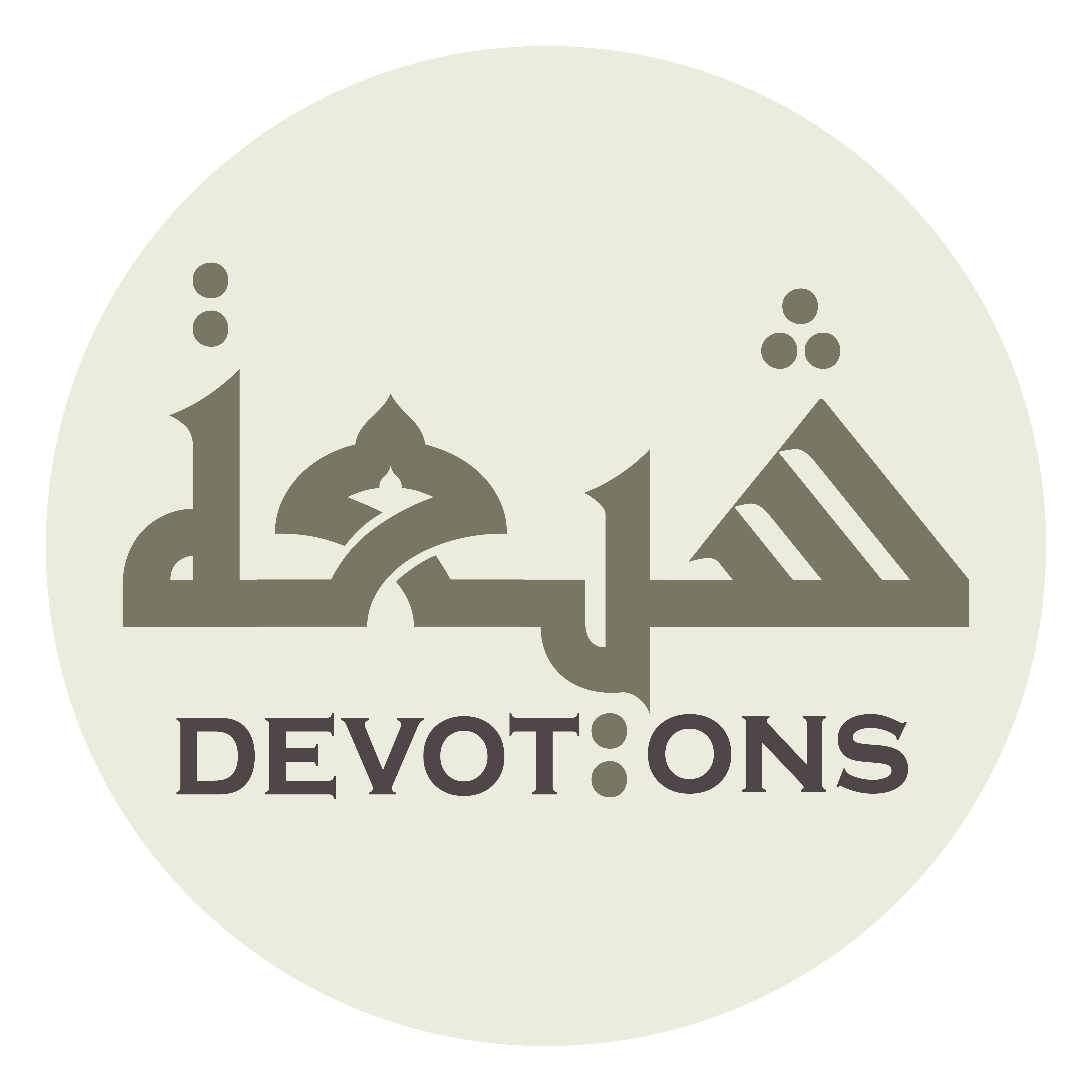 اَلسَّلامُ عَلَيْكَ يَا دُرَّةَ الصَّالِحِيْنَ

as salāmu `alayka yā durrataṣ ṣāliḥīn

Peace be upon you; O Lamp of the Approved Ones.
4th Imam Ziarat 2
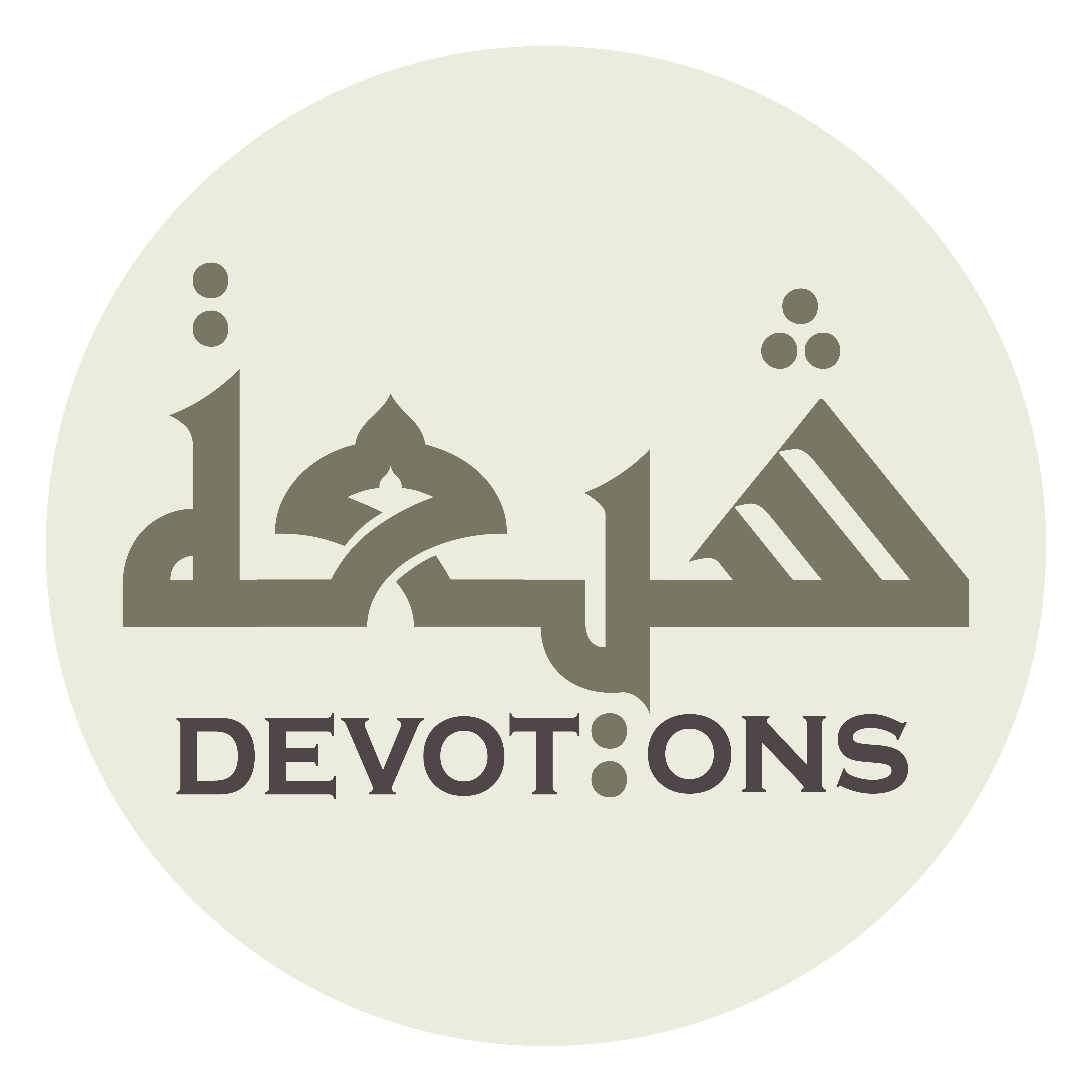 اَلسَّلامُ عَلَيْكَ يَا وَلِيَّ المُسْلِمِيْنَ

as salāmu `alayka yā waliyyal muslimīn

Peace be upon you; O Master of Muslims!
4th Imam Ziarat 2
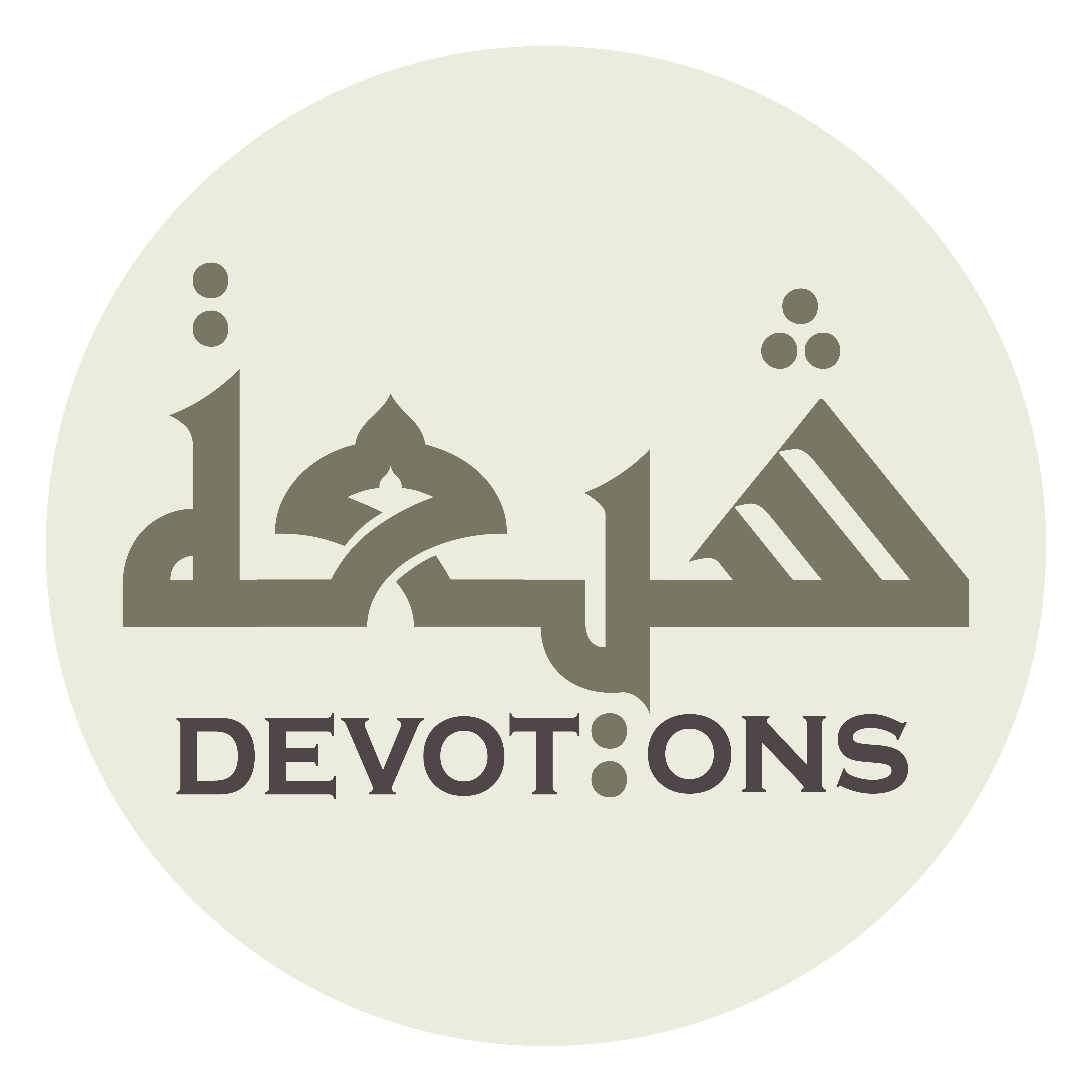 اَلسَّلامُ عَلَيْكَ يَا قُرَّةَ عَيْنِ النَّاظِرِينَ العَارِفِينَ

as salāmu `alayka yā qurrata `aynin nāẓirīnal `ārifīn

Peace be upon you; O the delight of the viewer eyes and learned
4th Imam Ziarat 2
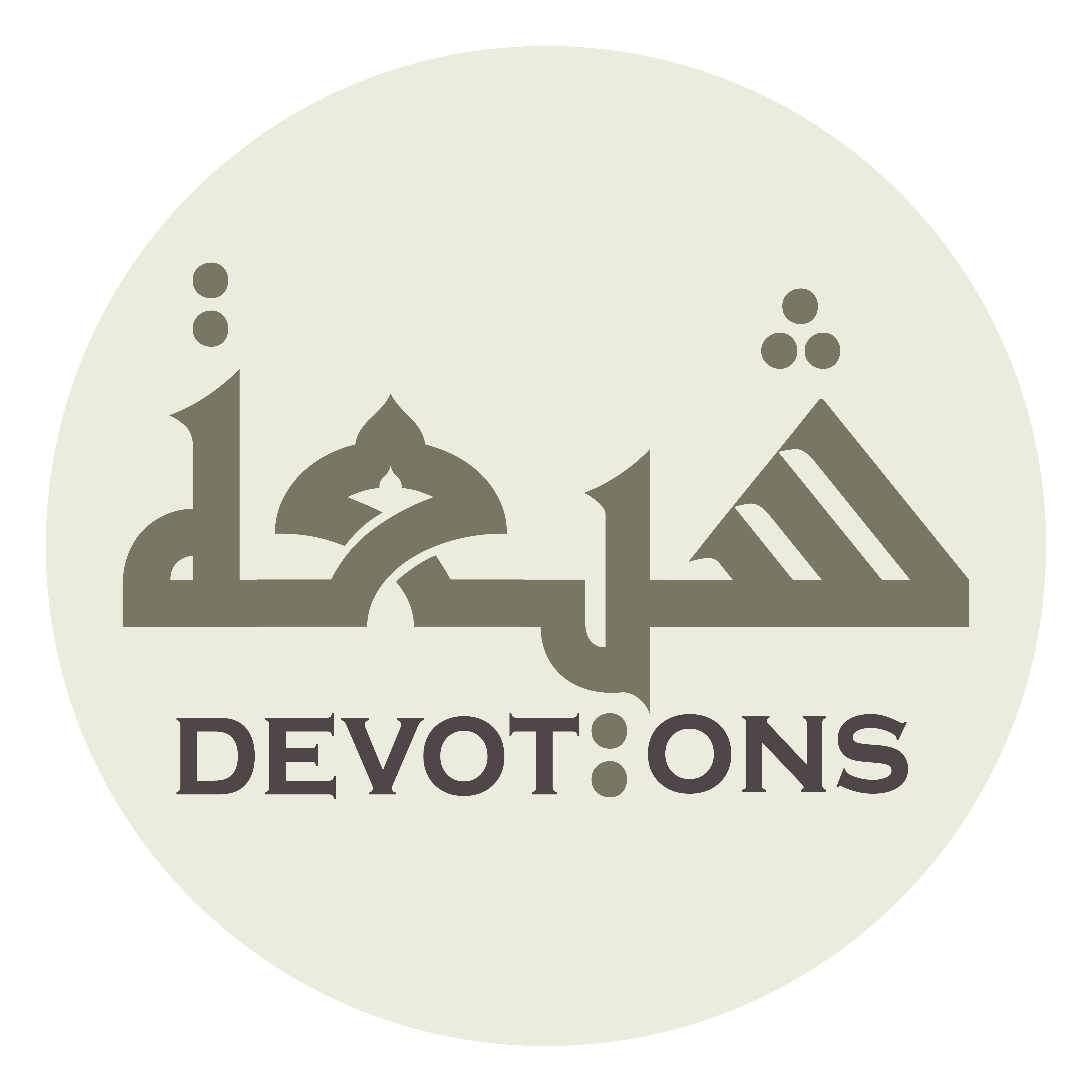 اَلسَّلامُ عَلَيْكَ يَا خَلَفَ السَّابِقِينَ

as salāmu `alayka yā khalafas sābiqīn

Peace be upon you; O the descendant of the Previous Ones
4th Imam Ziarat 2
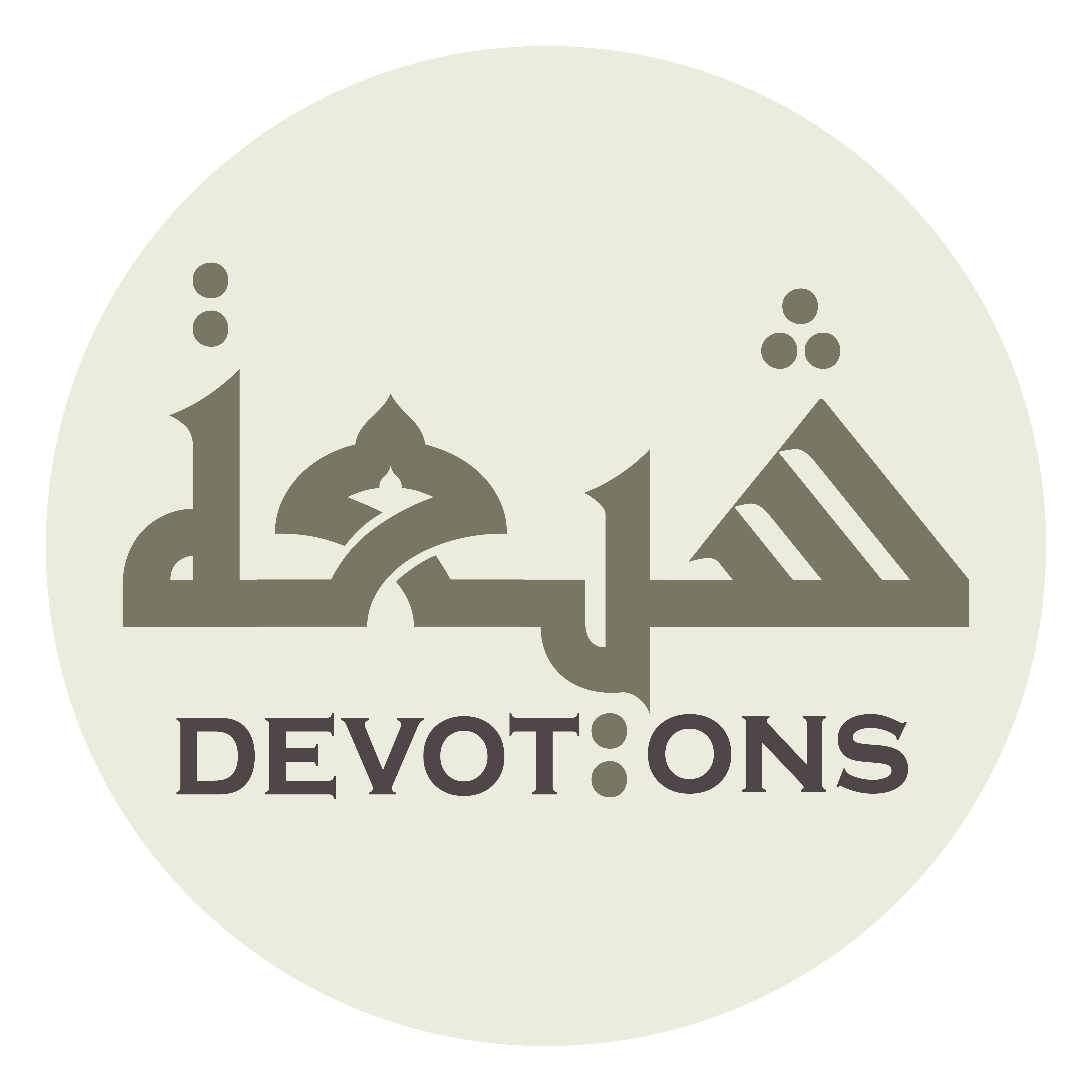 اَلسَّلامُ عَلَيْكَ يَا وَصِيَّ الوَصِيِّينَ

as salāmu `alayka yā waṣiyyal waṣiyyīn

Peace be upon you; O Guardian of the Guardians
4th Imam Ziarat 2
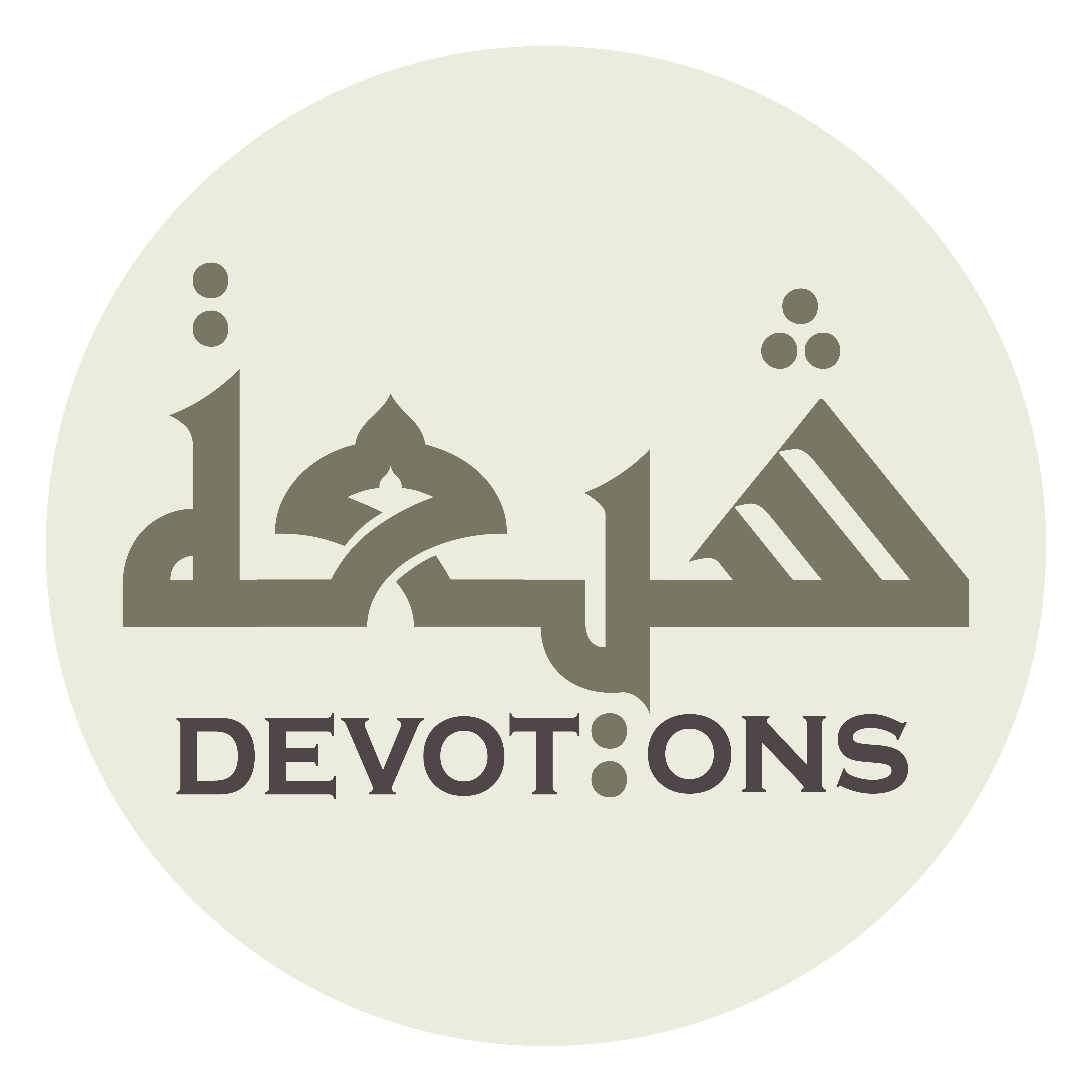 اَلسَّلامُ عَلَيْكَ يَا خَازِنَ وَصَايَا المُرْسَلِينَ

as salāmu `alayka yā khāzina waṣāyal mur-salīn

Peace be upon you; O The trustee of the Divine Commandments
4th Imam Ziarat 2
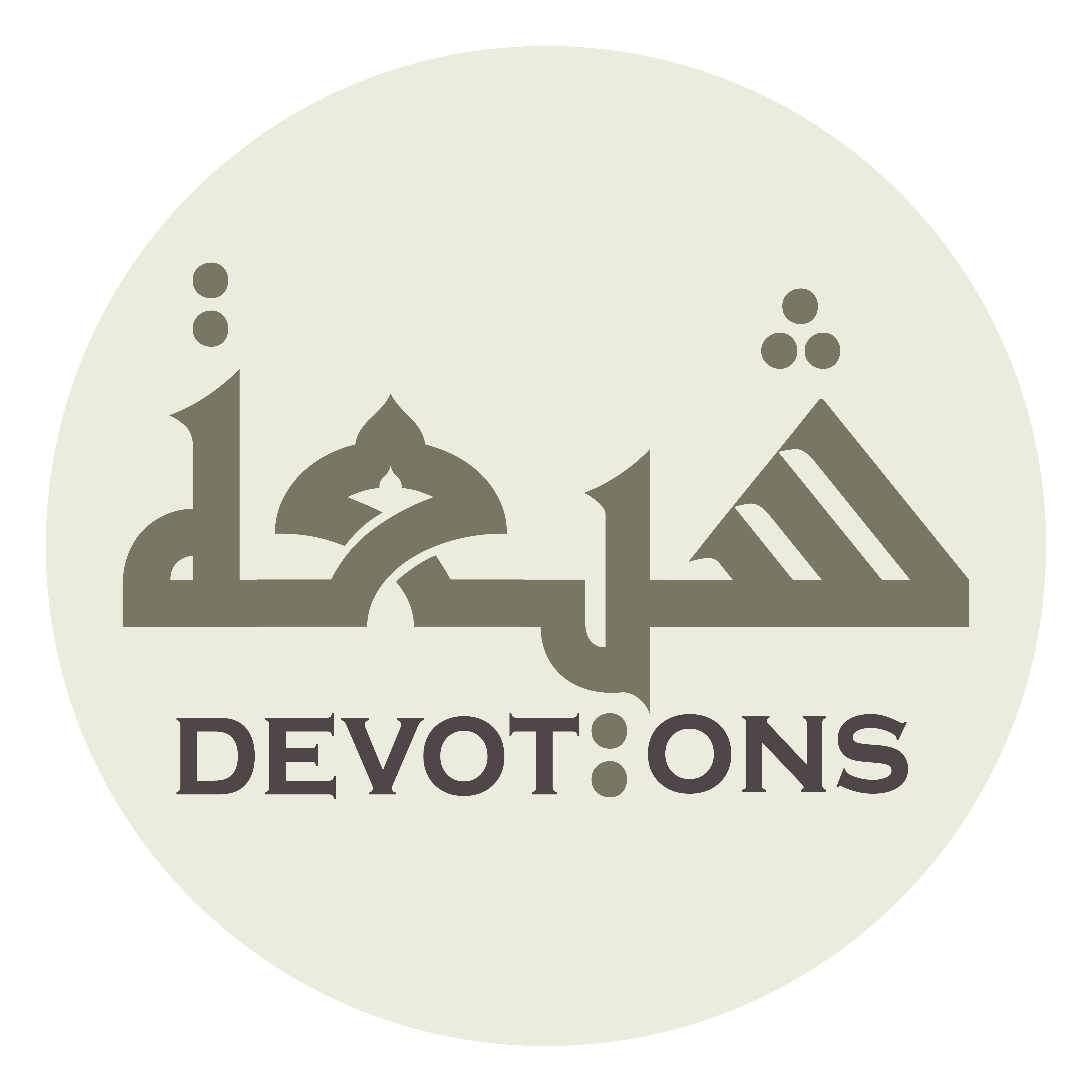 اَلسَّلامُ عَلَيْكَ يَا ضَوْءَ المُسْتَوْحِشِينَ

as salāmu `alayka yā ḍaw-al mustawḥishīn

Peace be upon you; O The Light of
4th Imam Ziarat 2
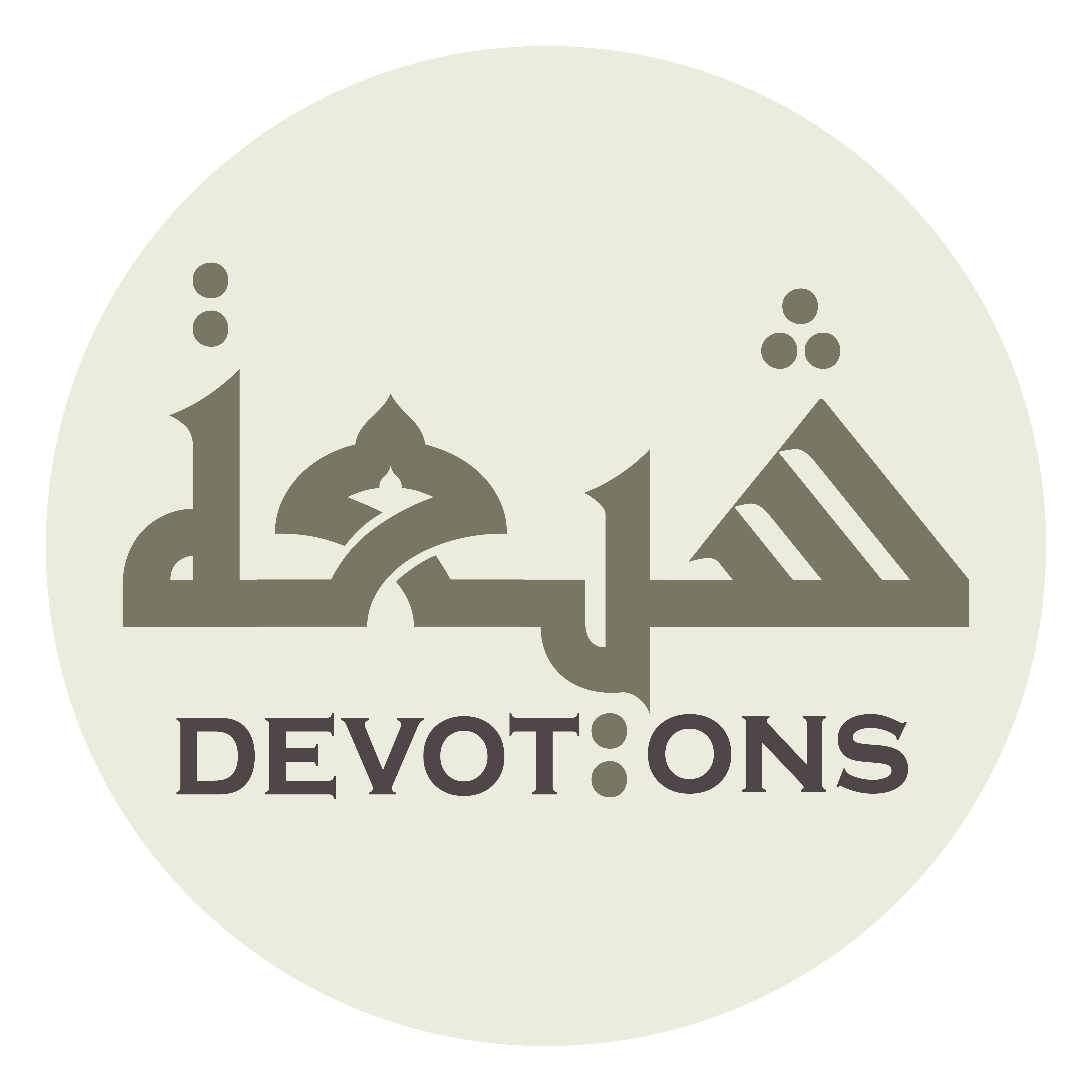 اَلسَّلامُ عَلَيْكَ يَا سِرَاجَ المُرْتَاضِينَ

as salāmu `alayka yā sirājal mur-tāḍīn

Peace be upon you; O The Light of the Lonely
4th Imam Ziarat 2
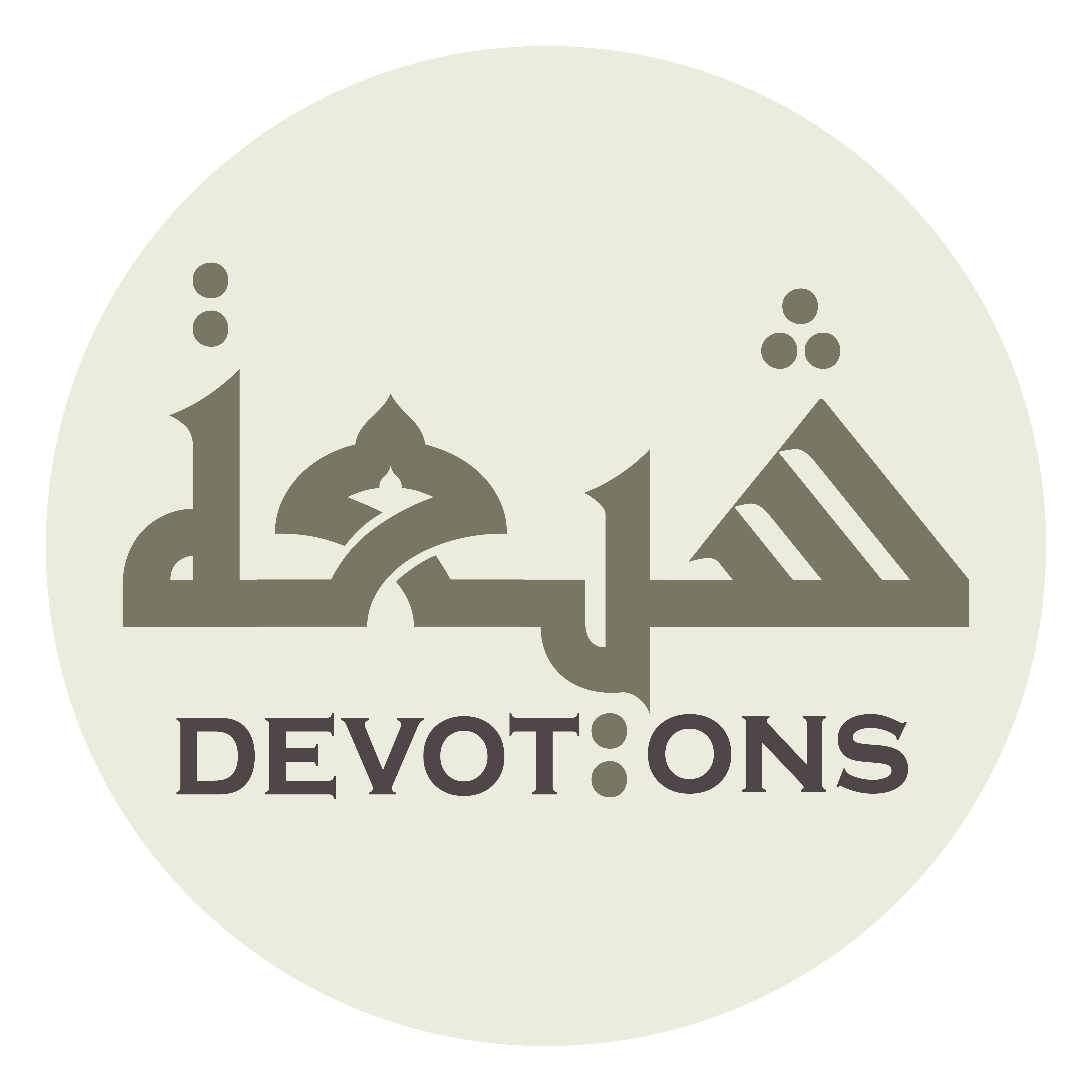 اَلسَّلامُ عَلَيْكَ يَا نُورَ المُجْتَهِدِيْنَ

as salāmu `alayka yā nūral mujtahidīn

Peace be upon you; O Illumination of the Strivers
4th Imam Ziarat 2
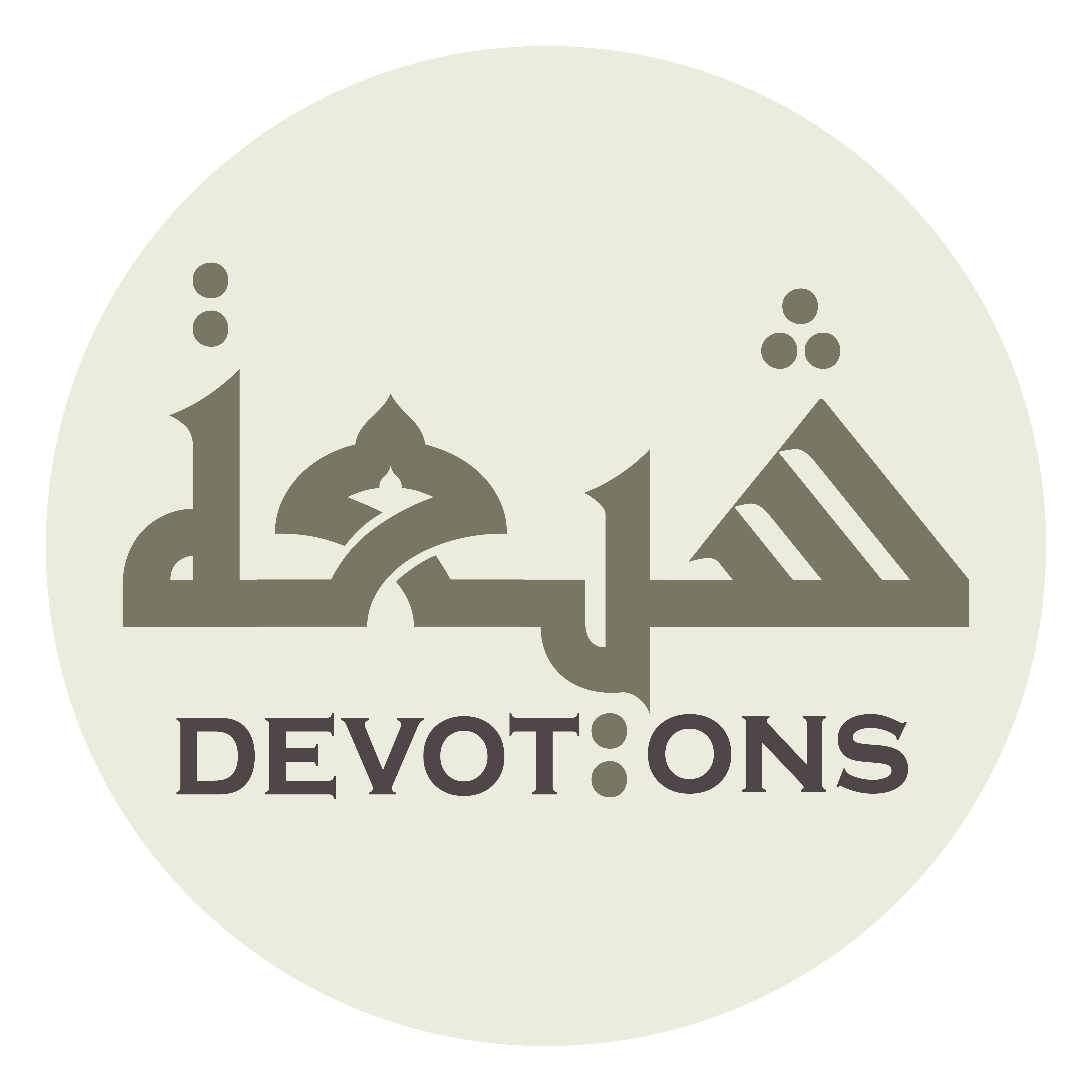 اَلسَّلامُ عَلَيْكَ يَا ذُخْرَ المُتَعَبِّدِيْنَ

as salāmu `alayka yā dhukhral muta`abbidīn

Peace be upon you; O the Asset of The Worshipers
4th Imam Ziarat 2
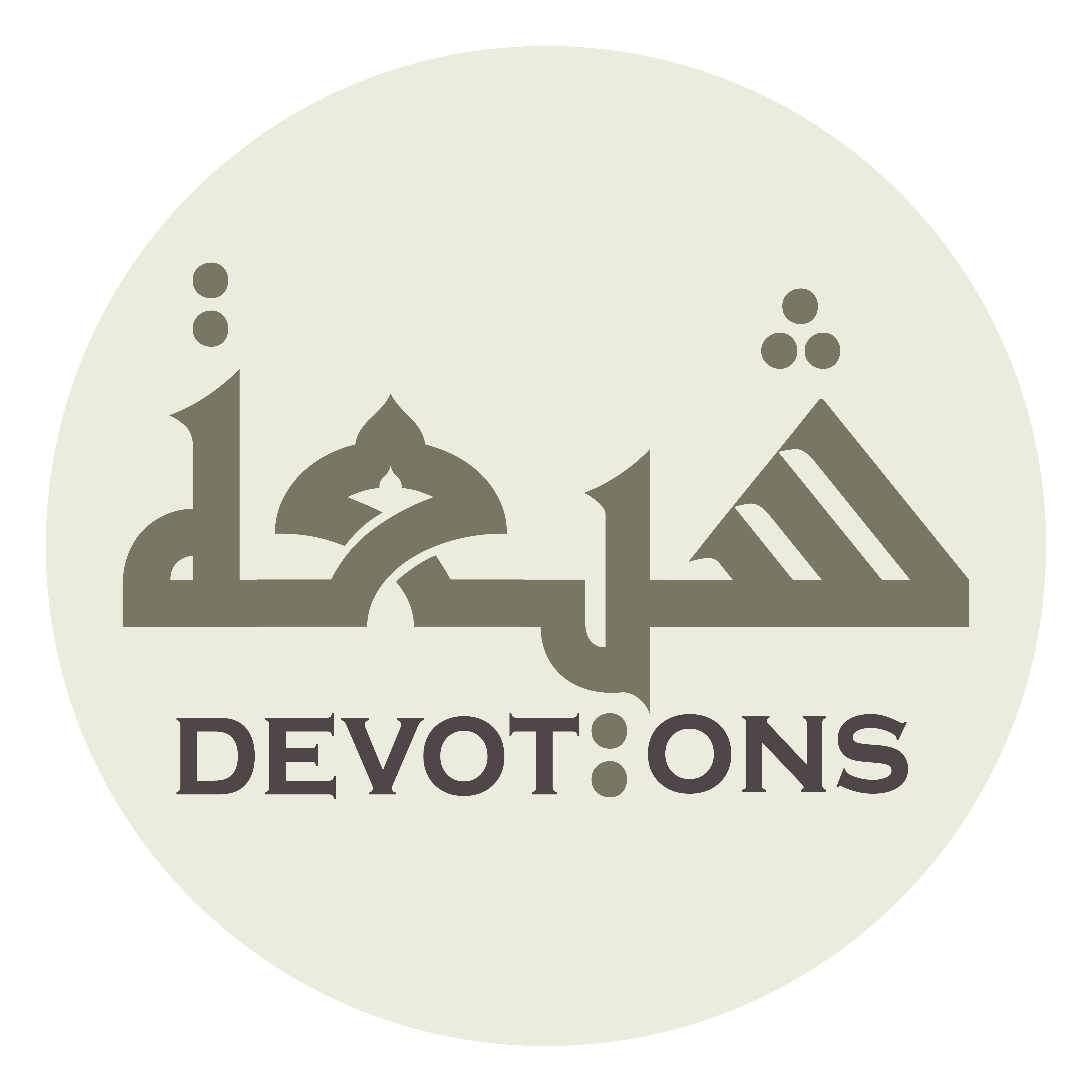 اَلسَّلامُ عَلَيْكَ يَا مِصْبَاحَ العَالَمِيْنَ

as salāmu `alayka yā miṣbāḥal `ālamīn

Peace be upon you; O the Lamp of the Worlds
4th Imam Ziarat 2
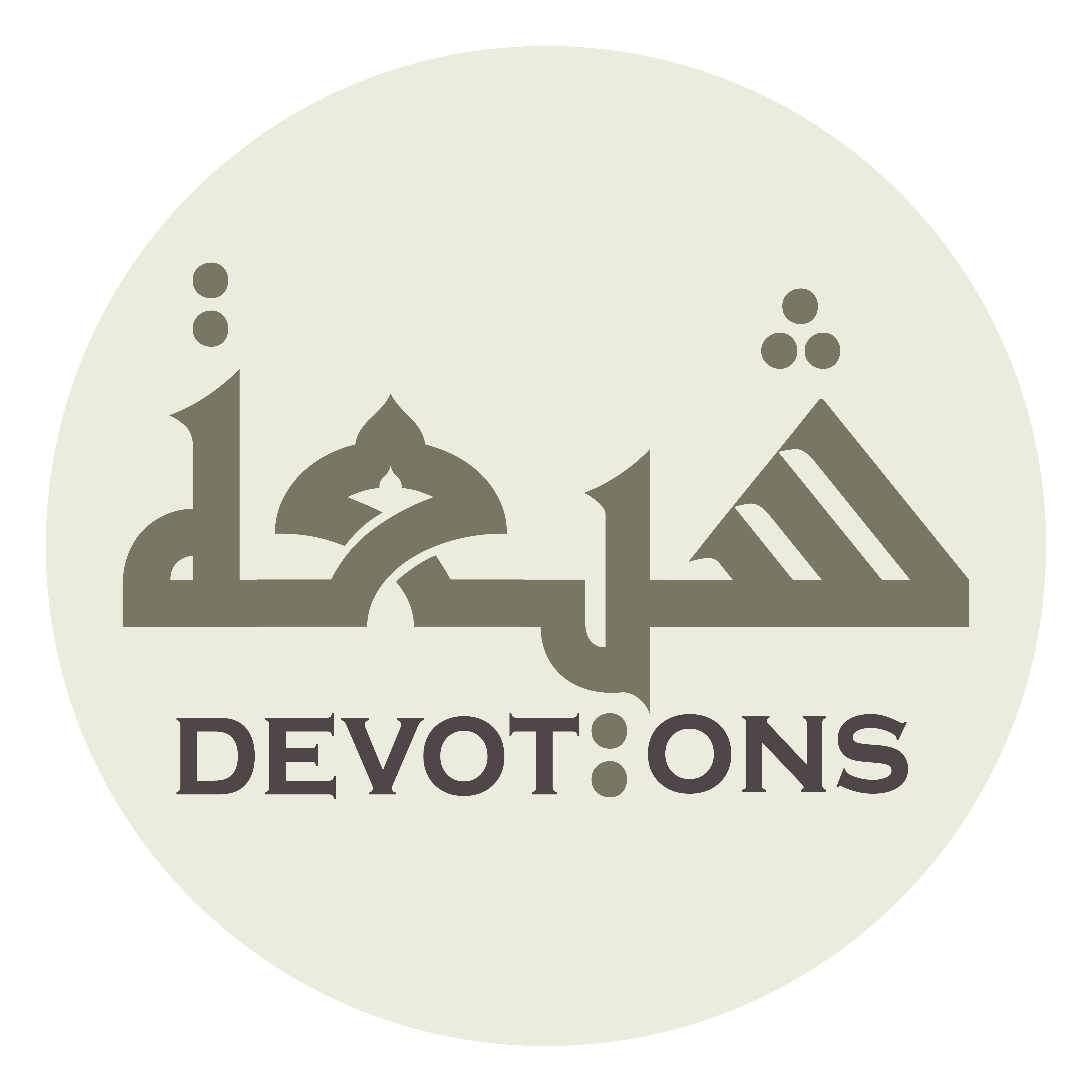 اَلسَّلامُ عَلَيْكَ يَا سَفِينَةَ العِلْمِ

as salāmu `alayka yā safīnatal `ilm

Peace be upon you; O the Ship of Knowledge
4th Imam Ziarat 2
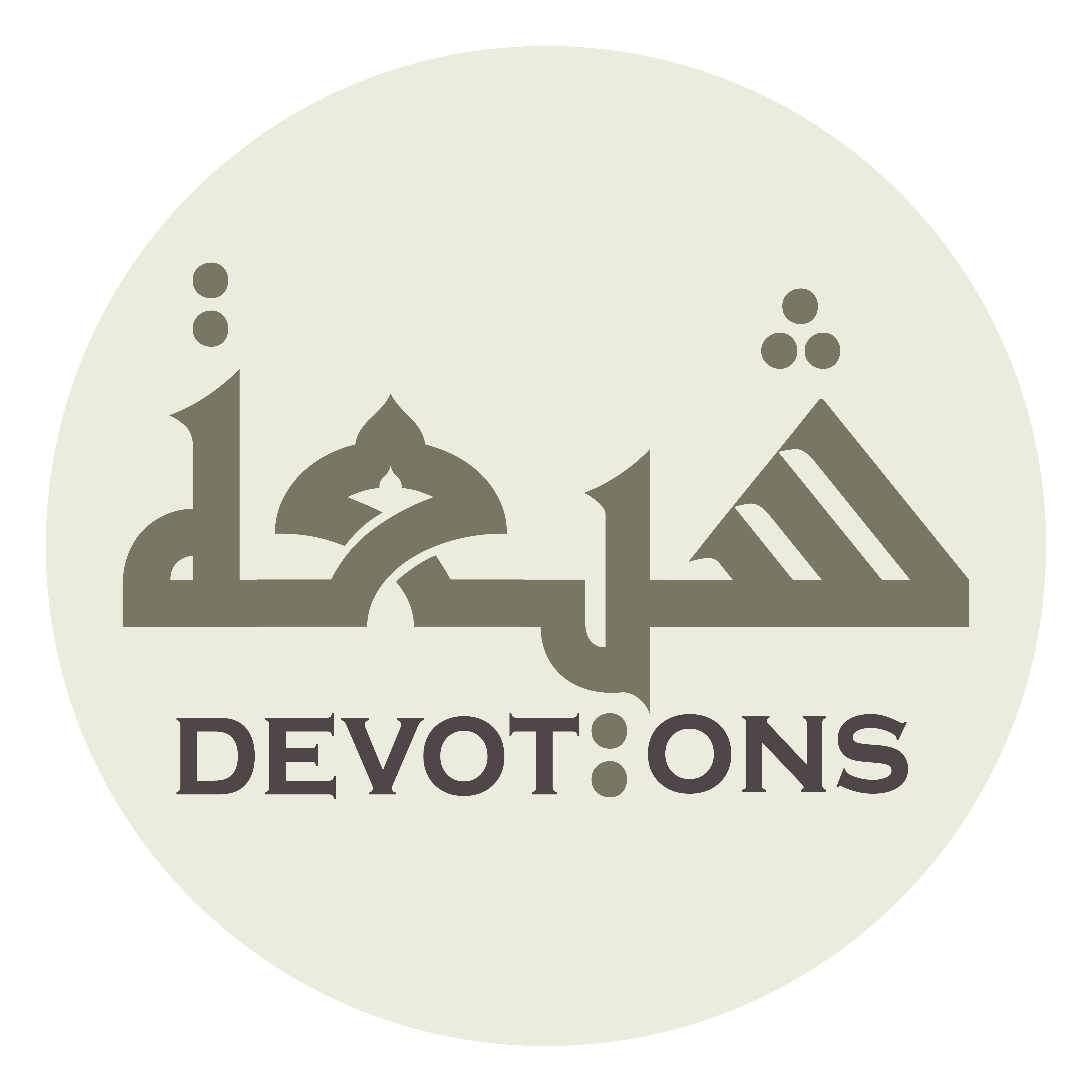 اَلسَّلامُ عَلَيْكَ يَا سَكِينَةَ الحِلْمِ

as salāmu `alayka yā sakīnatal ḥilm

Peace be upon you; O the Peace of Tolerant
4th Imam Ziarat 2
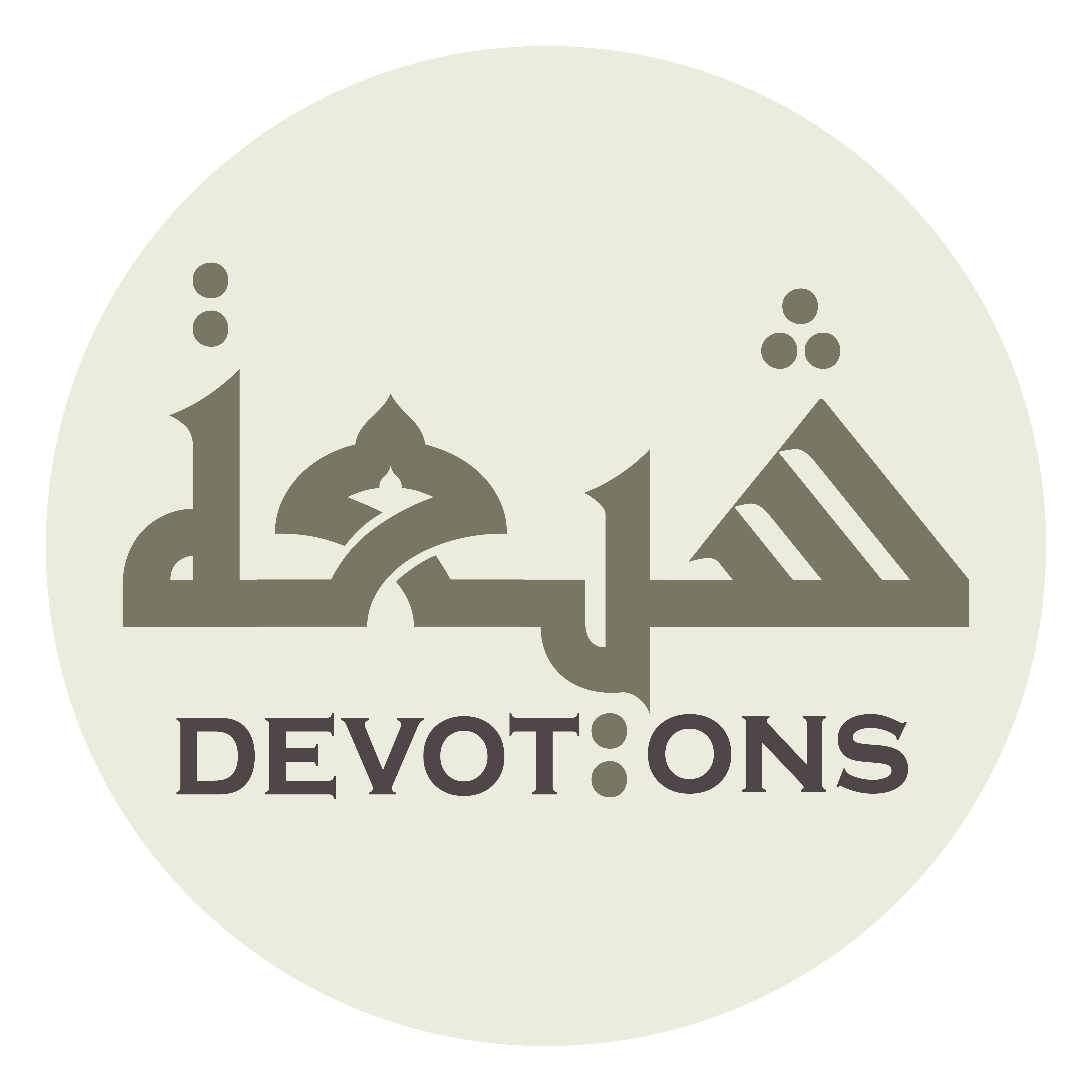 اَلسَّلامُ عَلَيْكَ يَا مِيزَانَ القَصَاصِ

as salāmu `alayka yā mīzānal qaṣāṣ

Peace be upon you; O the Scale of Retribution
4th Imam Ziarat 2
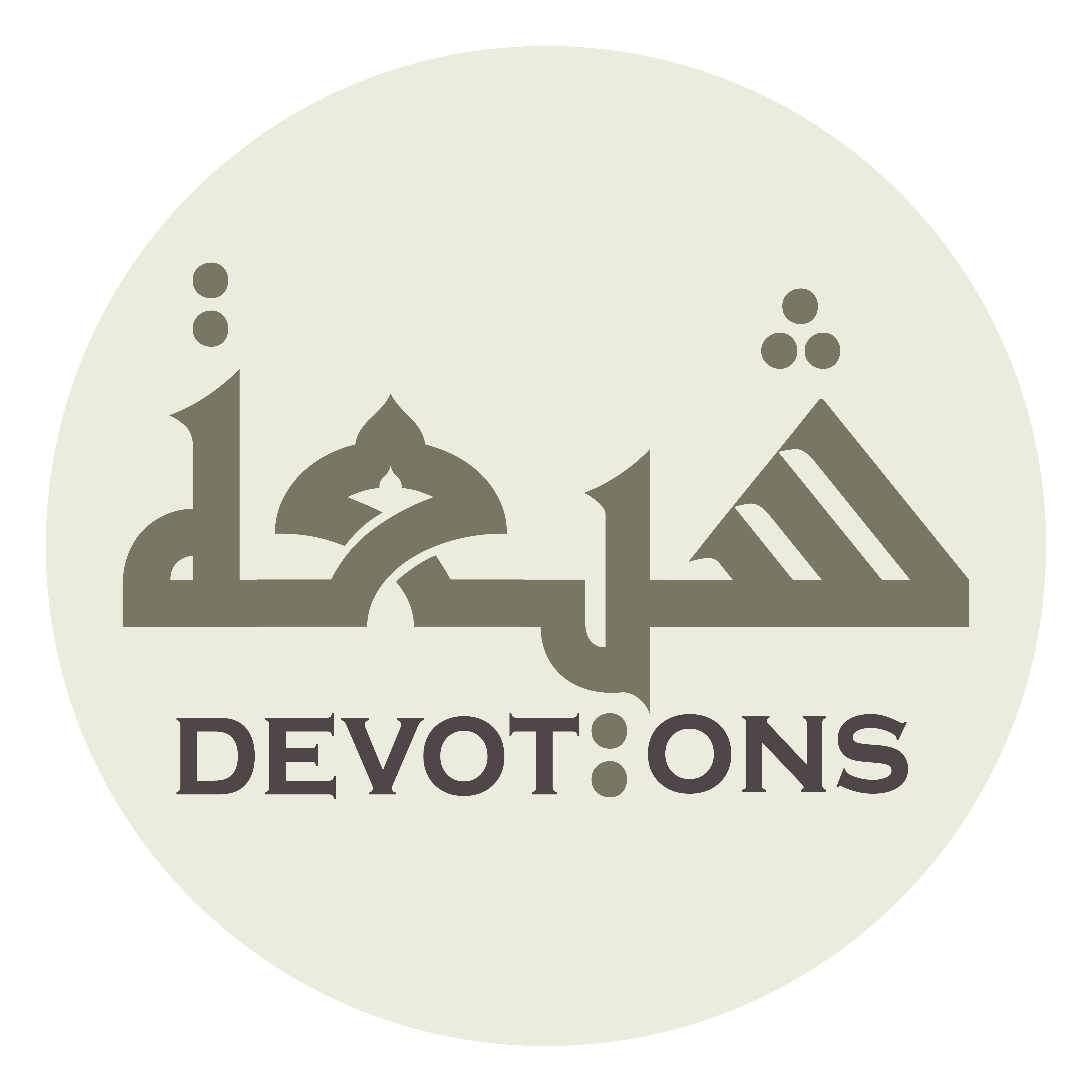 اَلسَّلامُ عَلَيْكَ يَا سَفِينَةَ الخَلاصِ

as salāmu `alayka yā safīnatal khalāṣ

Peace be upon you; O Ship of Salvation
4th Imam Ziarat 2
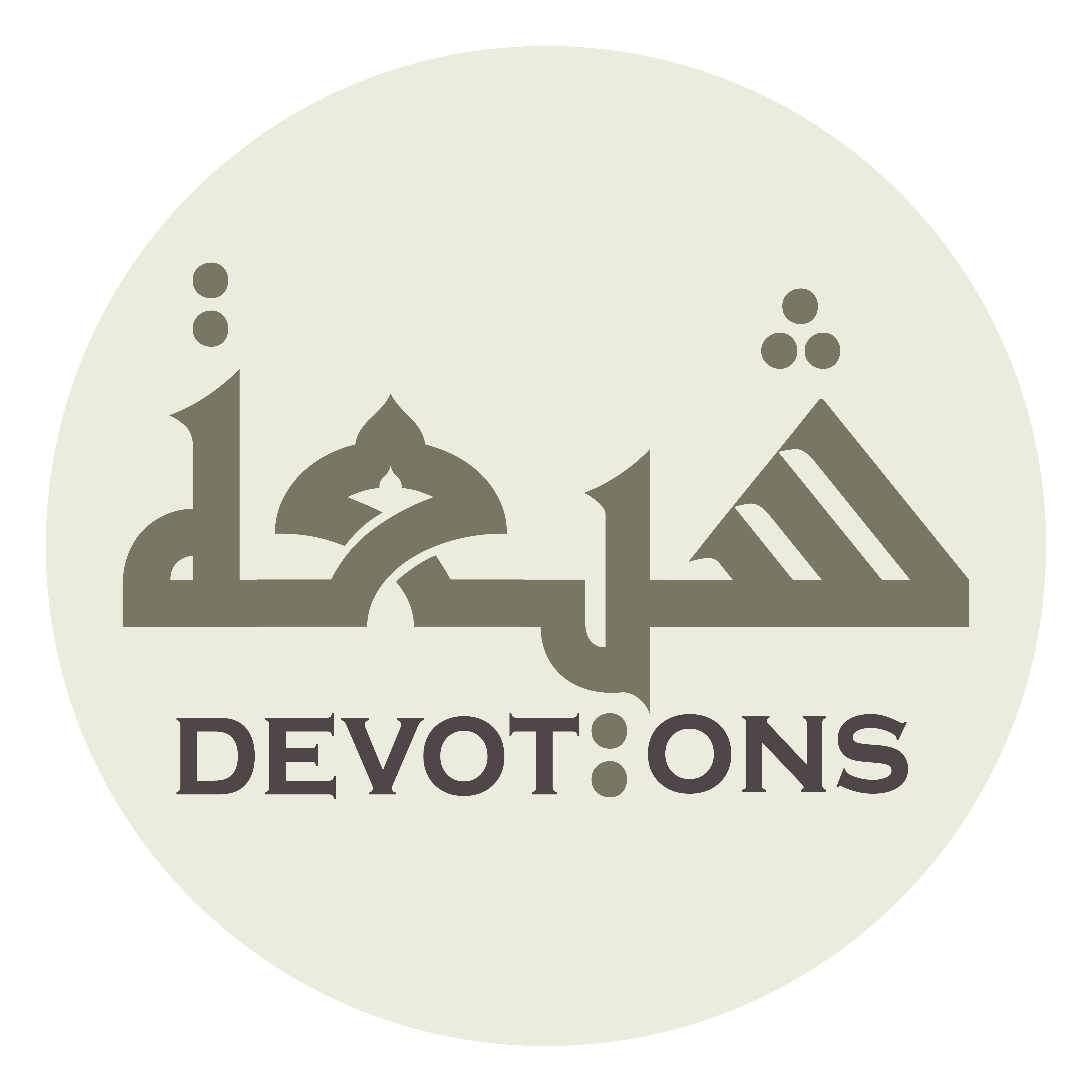 اَلسَّلامُ عَلَيْكَ يَا بَحْرَ النَّدَى

as salāmu `alayka yā baḥran nadā

Peace be upon you; O ocean of generosity!
4th Imam Ziarat 2
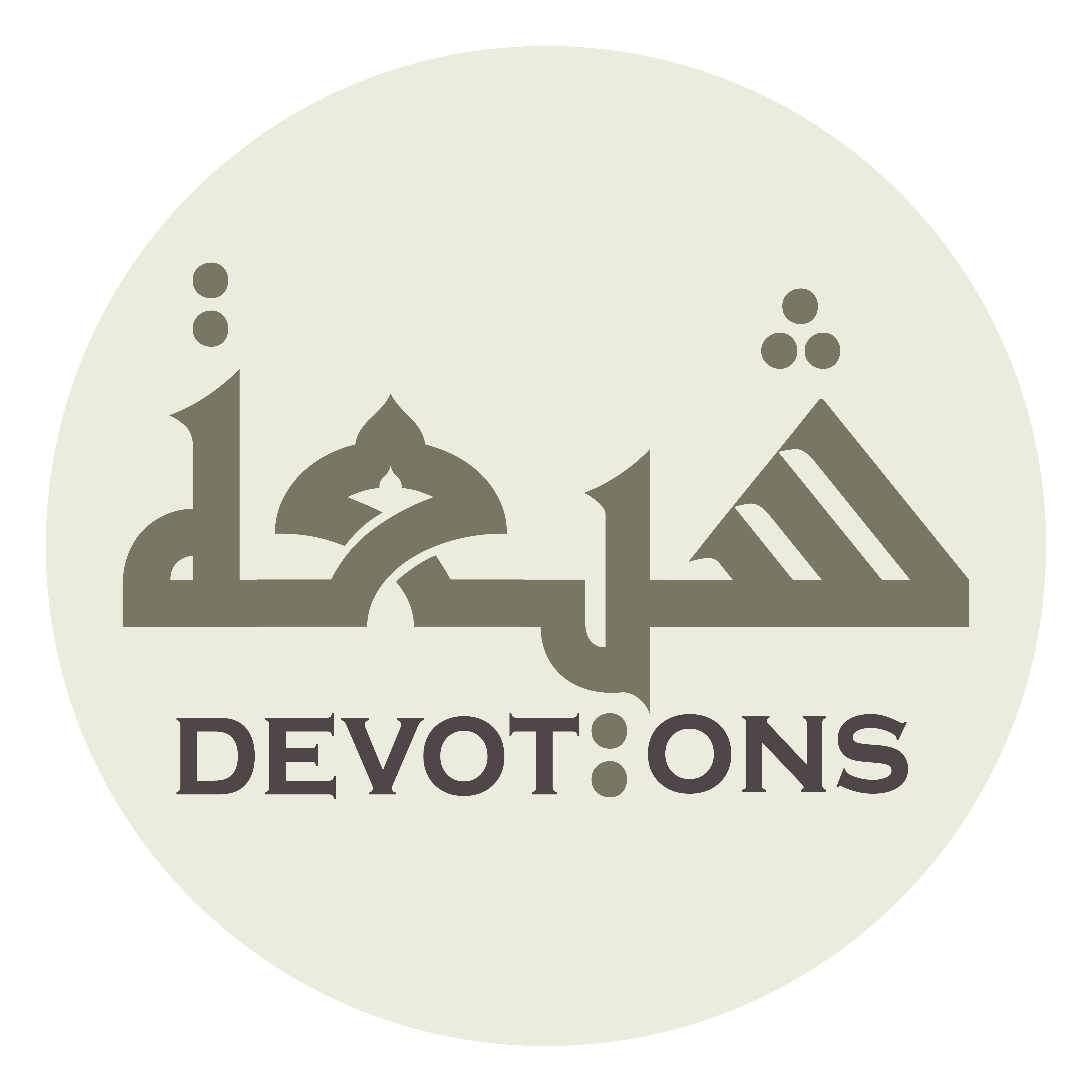 اَلسَّلامُ عَلَيْكَ بَدْرَ الدُّجَى

as salāmu `alayka badrad dujā

Peace be upon you; O full moon in gloom!
4th Imam Ziarat 2
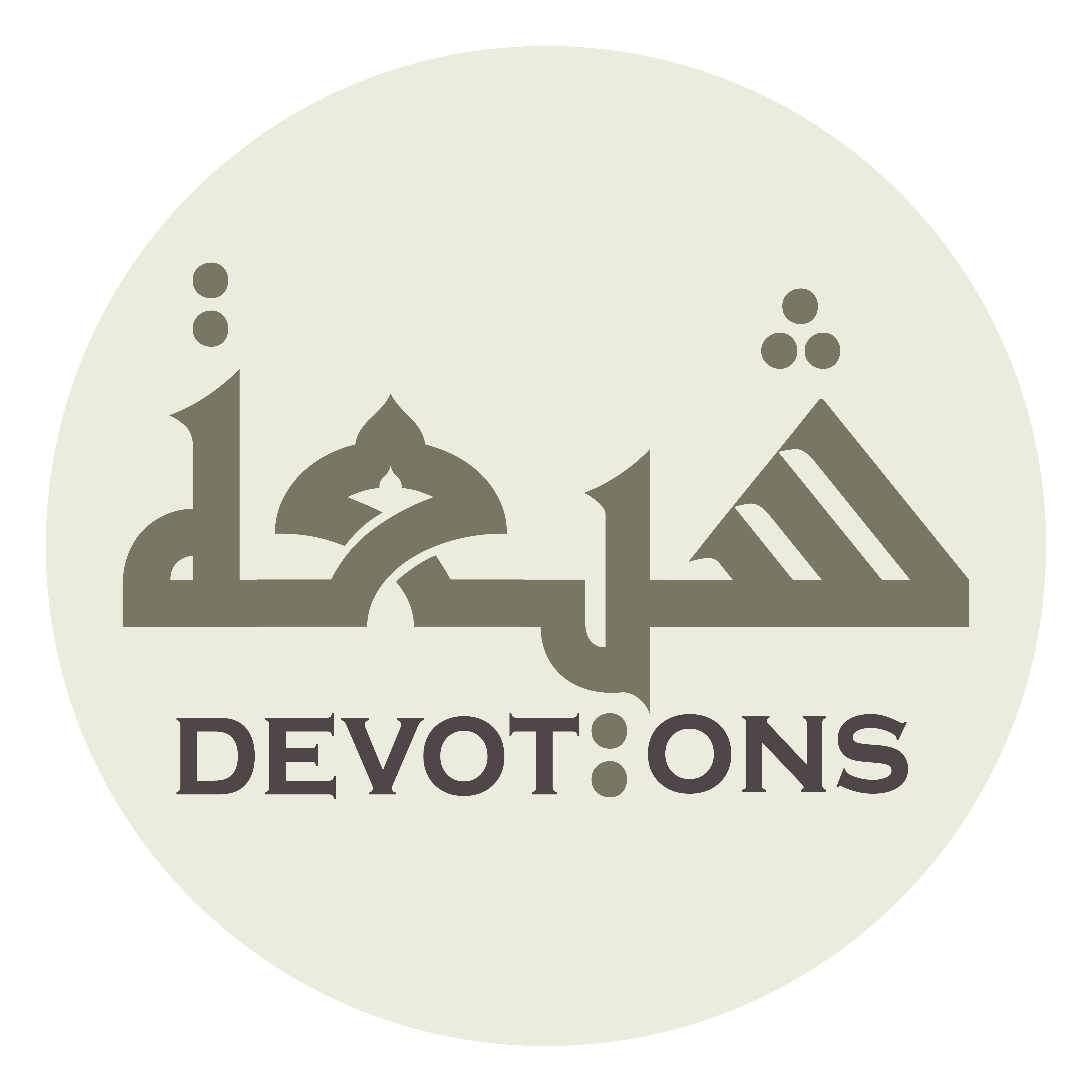 اَلسَّلامُ عَلَيْكَ أَيُّهَا الْاَوَّاهُ الحَلِيمُ

as salāmu `alayka ayyuhal awwāhul ḥalīm

Peace be upon you; O Tenderhearted and Forbearing!
4th Imam Ziarat 2
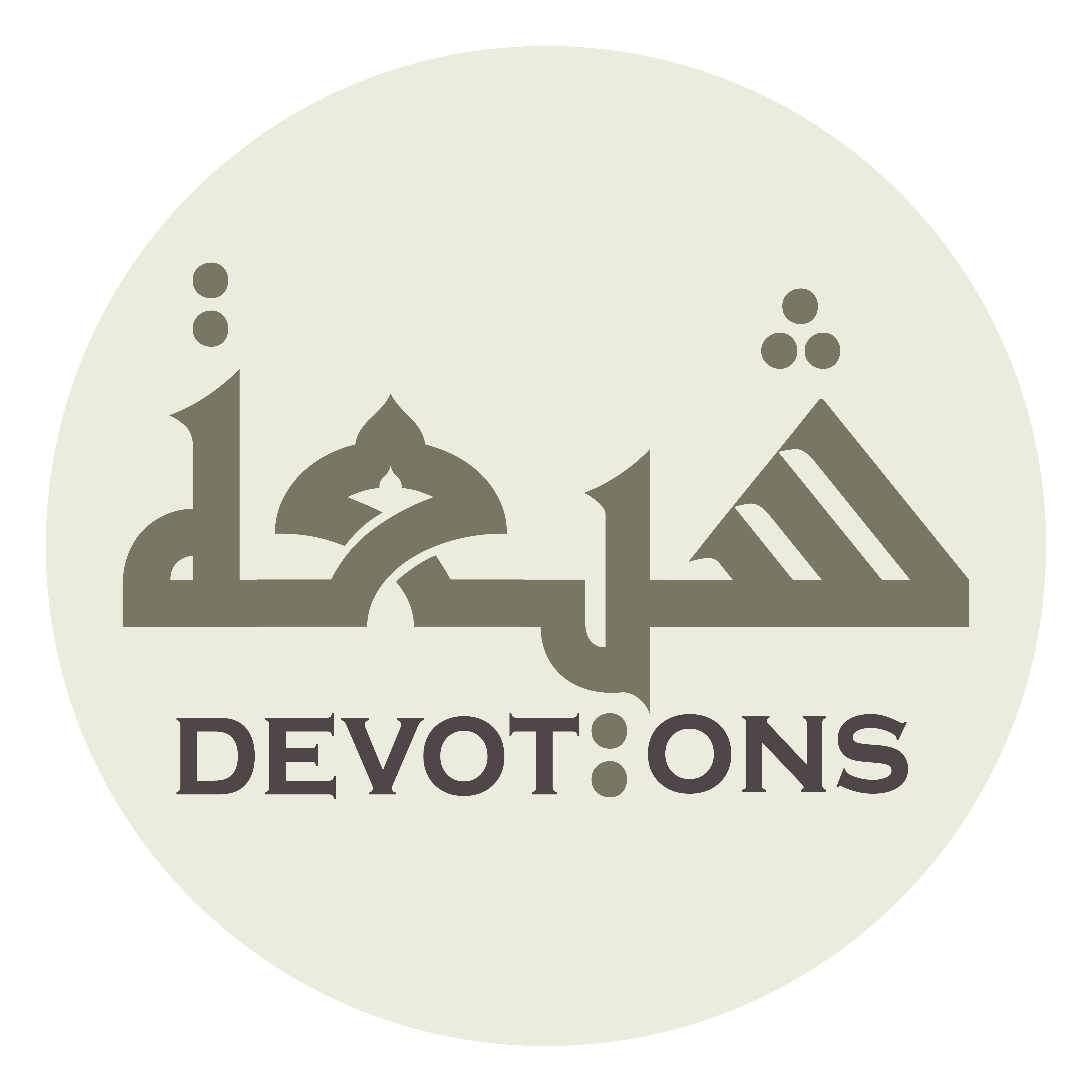 اَلسَّلَامُ عَلَيْكَ أَيُهَا الصَّابِرُ الحَكِيمُ

as salāmu `alayka ayuhaṣ ṣābirul ḥakīm

Peace be upon you; O Patient and Wise!
4th Imam Ziarat 2
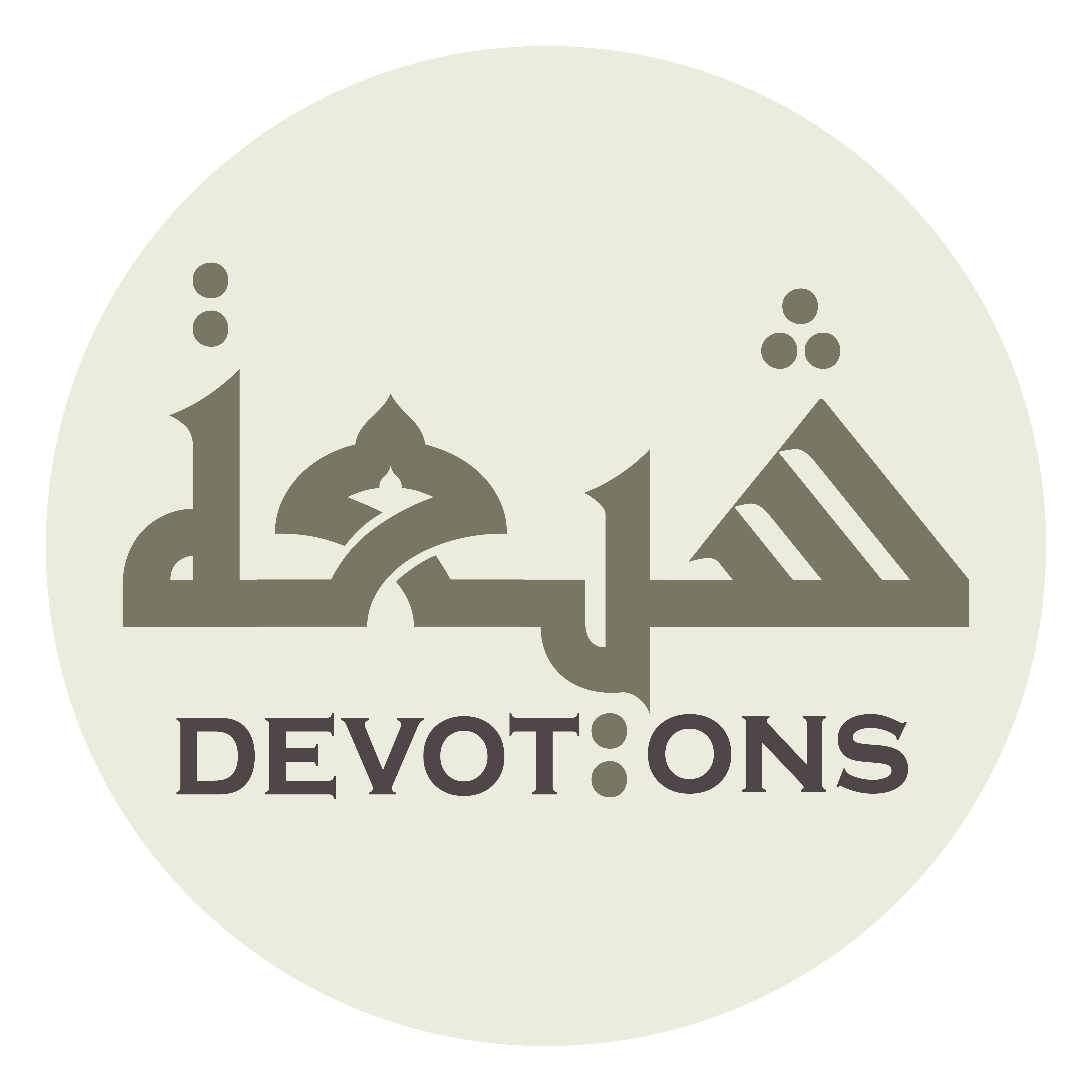 اَلسَّلامُ عَلَيْكَ يَا رَئِيسَ البَكَّائِينِ

as salāmu `alayka yā ra-īsal bakkā-īn

Peace be upon you; O head of weepers (of fear of God)!
4th Imam Ziarat 2
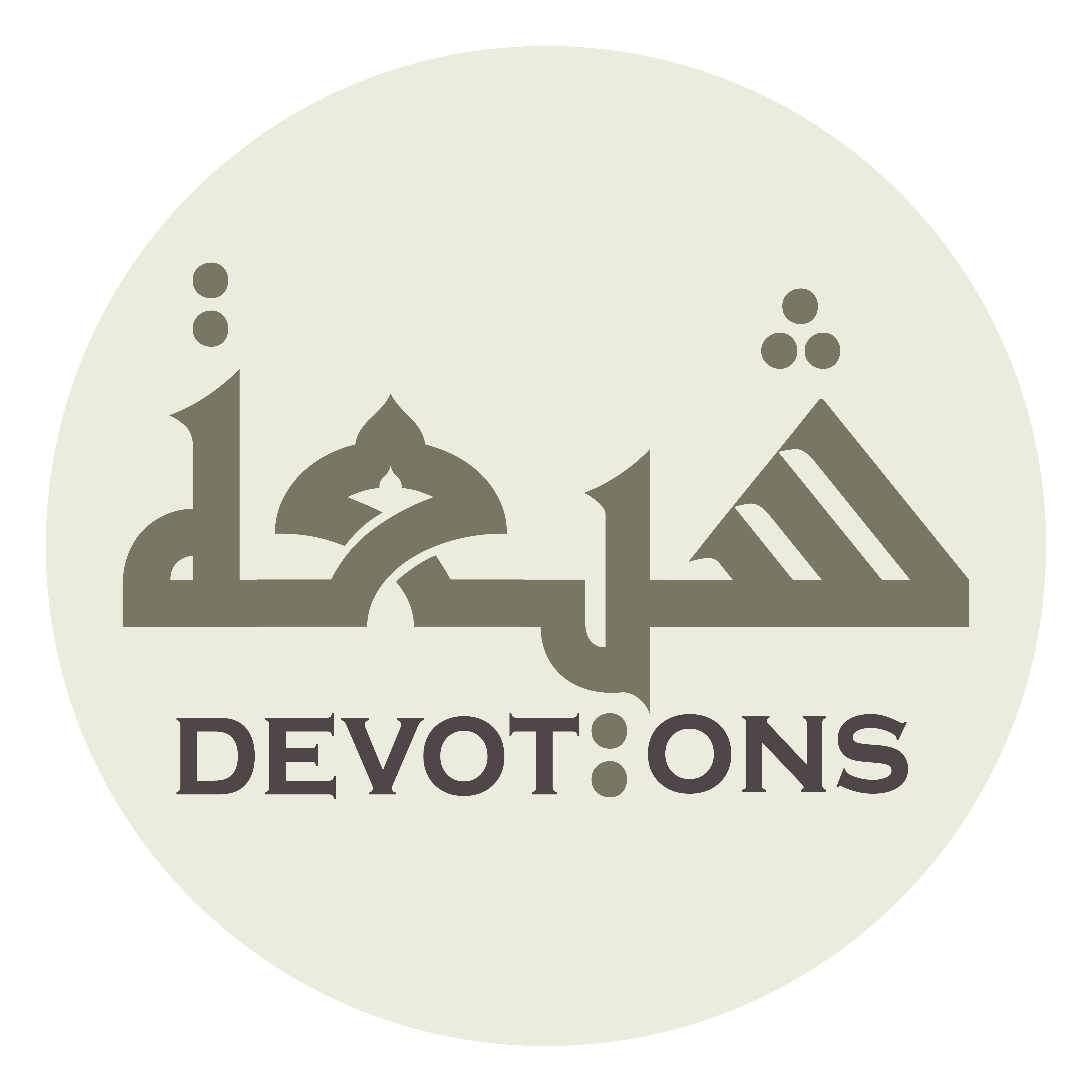 اَلسَّلامُ عَلَيْكَ يَا مِصْبَاحَ المُؤْمِنِيْنَ

as salāmu `alayka yā miṣbāḥal mu-minīn

Peace be upon you; O Lantern for the Believers!
4th Imam Ziarat 2
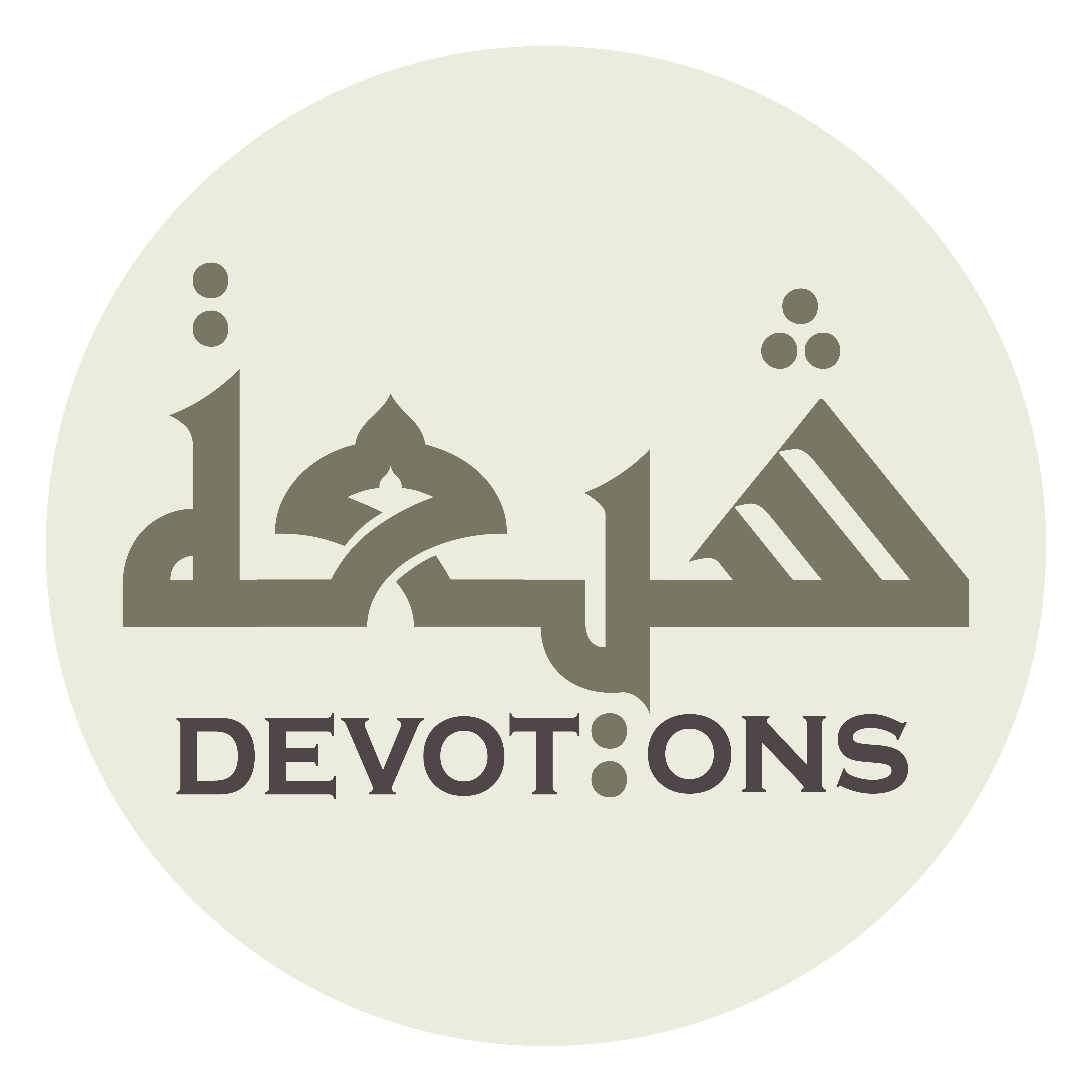 اَلسَّلَامُ عَلَيْكَ يَا مَوْلَايَ يَا أَبَا مُحَمَّدٍ

as salāmu `alayka yā mawlāya yā abā muḥammad

Peace be upon you; O my master, Abü-Muhammad!
4th Imam Ziarat 2
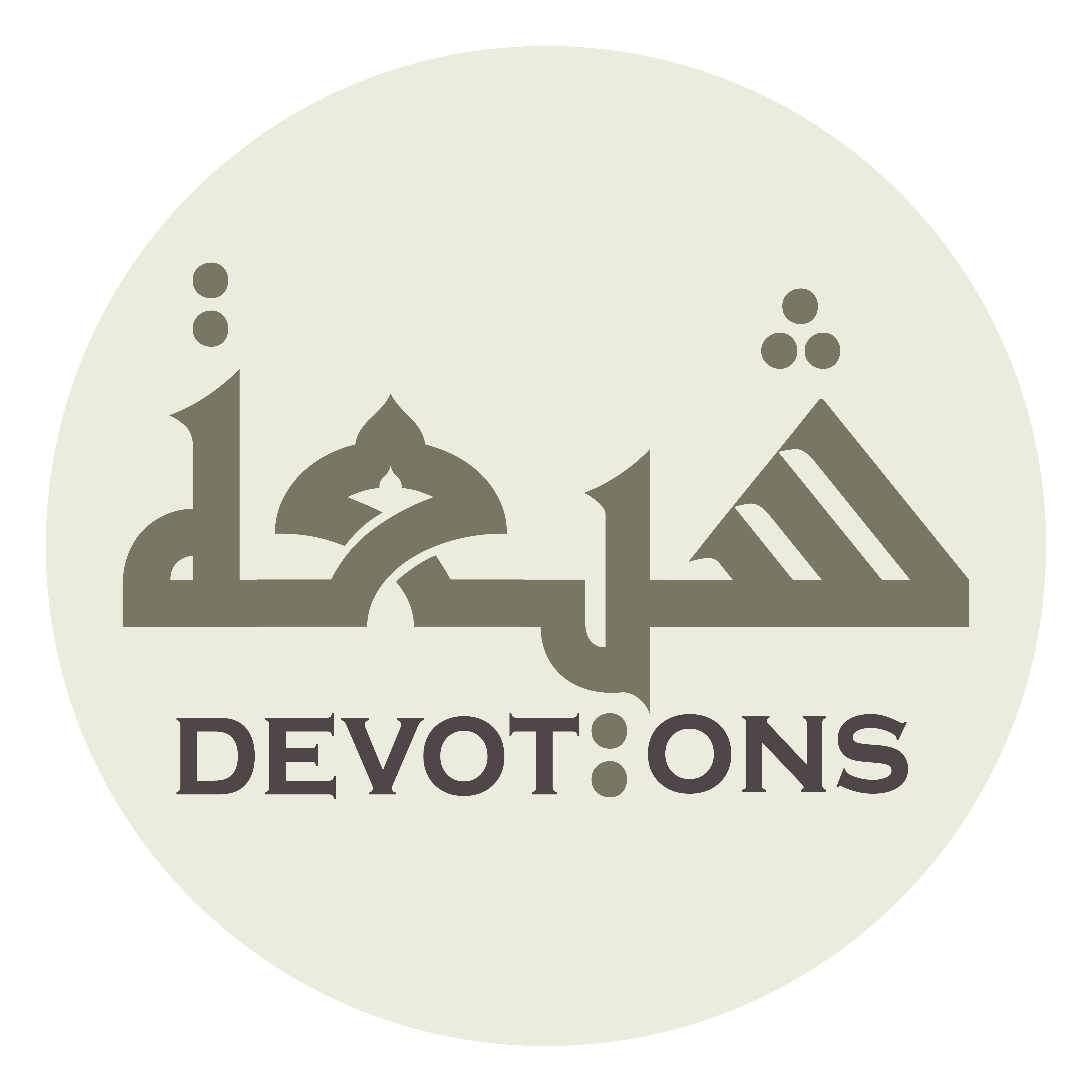 أَشْهَدُ أَنَّكَ حُجَّةُ اللَّهِ وَابْنُ حُجَّتِهِ

ash-hadu annaka ḥujjatullāhi wabnu ḥujjatih

I bear witness that you are the Proof of God and the Son of His Proof
4th Imam Ziarat 2
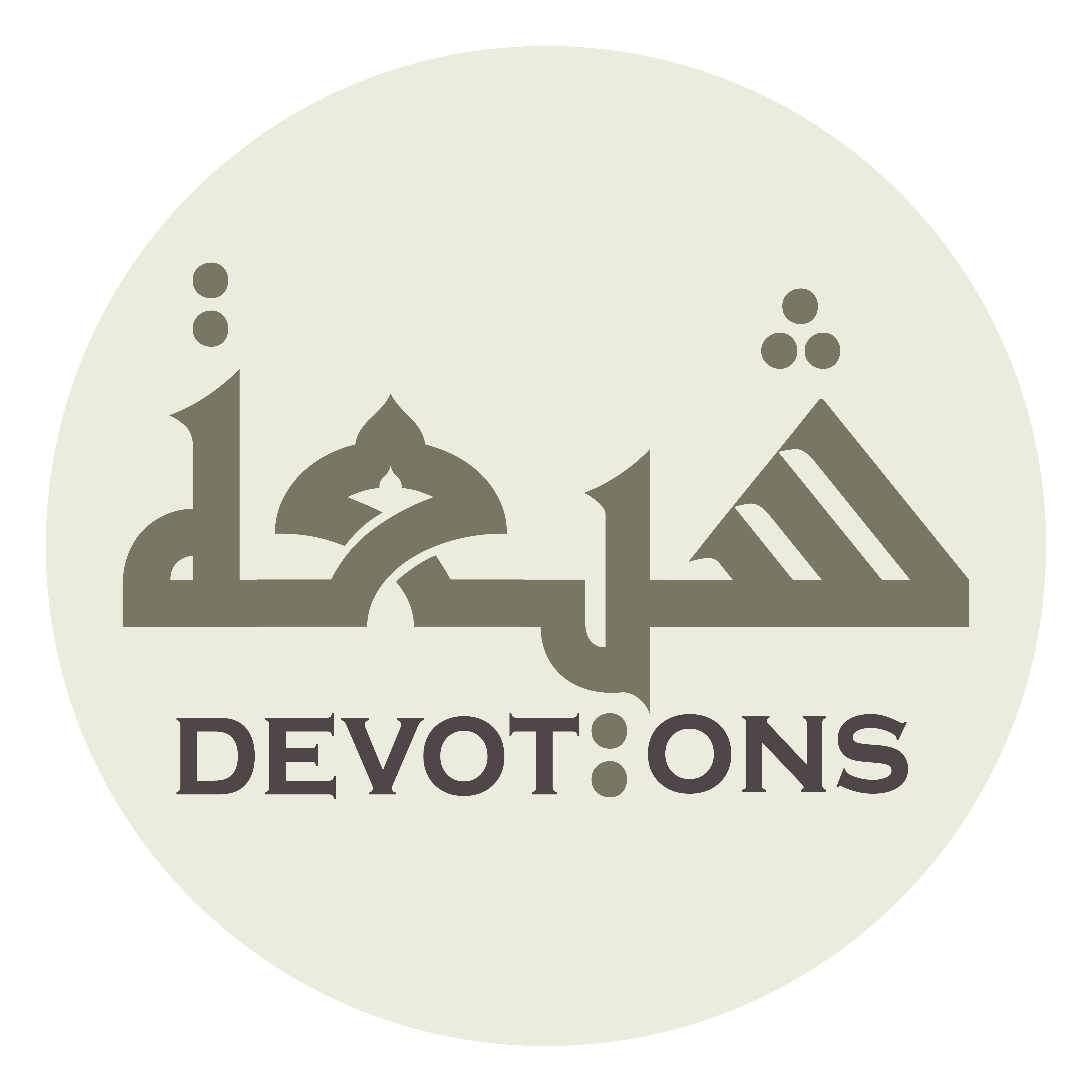 وَأَبُوْ حُجَجِهِ

wa-abū ḥujajih

And the father of His Proof
4th Imam Ziarat 2
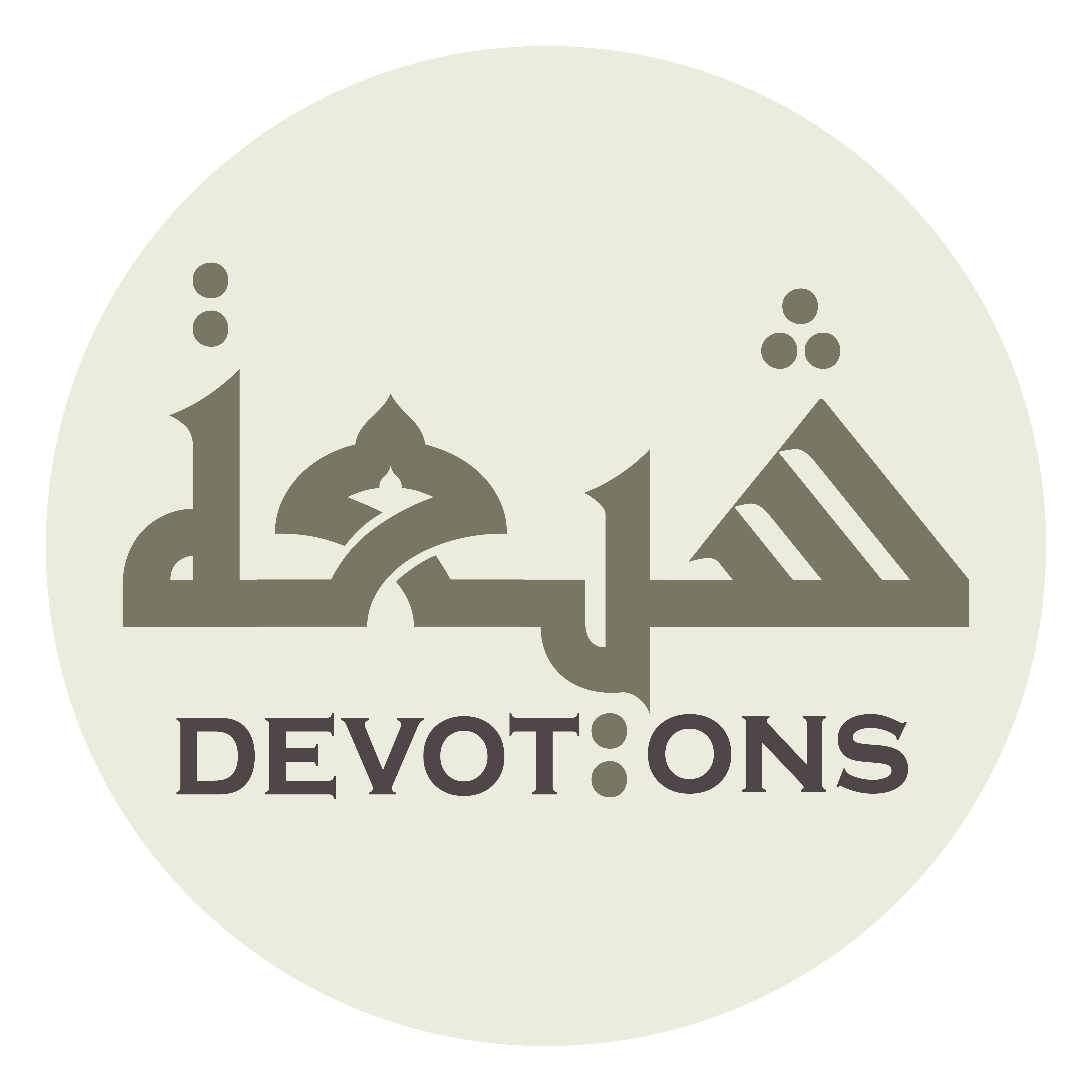 وَابْنُ أَمِينِهِ وَأَبُوْ أُمَنَائِهِ

wabnu amīnihi wa-abū umanā-ih

And the son of His trustee and the father of His trustees
4th Imam Ziarat 2
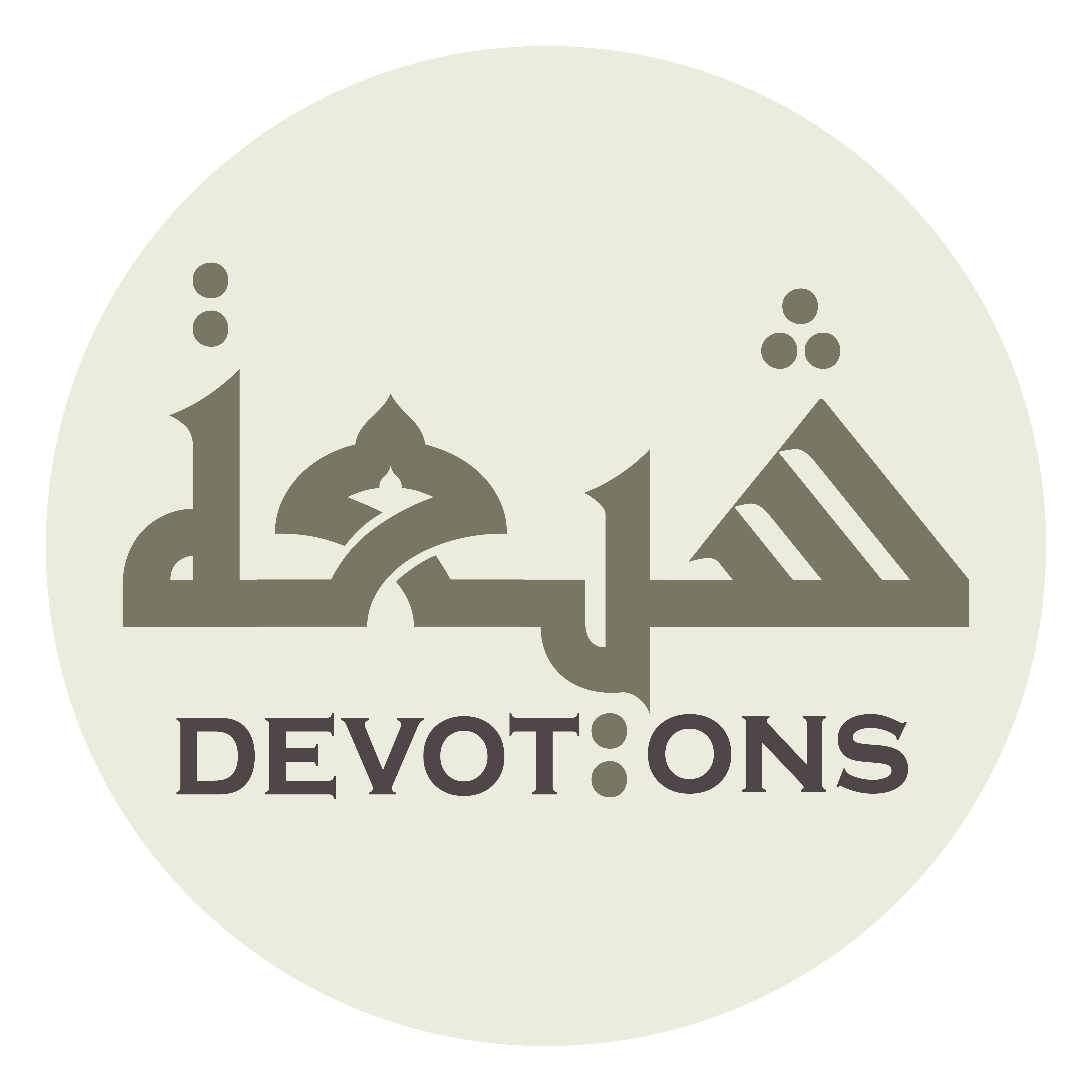 وَأَنَّكَ نَاصَحْتَ فِيْ عِبَادَةِ رَبِّكَ

wa-annaka nāṣaḥta fī `ibādati rabbik

And you acted sincerely in the worship of your Lord,
4th Imam Ziarat 2
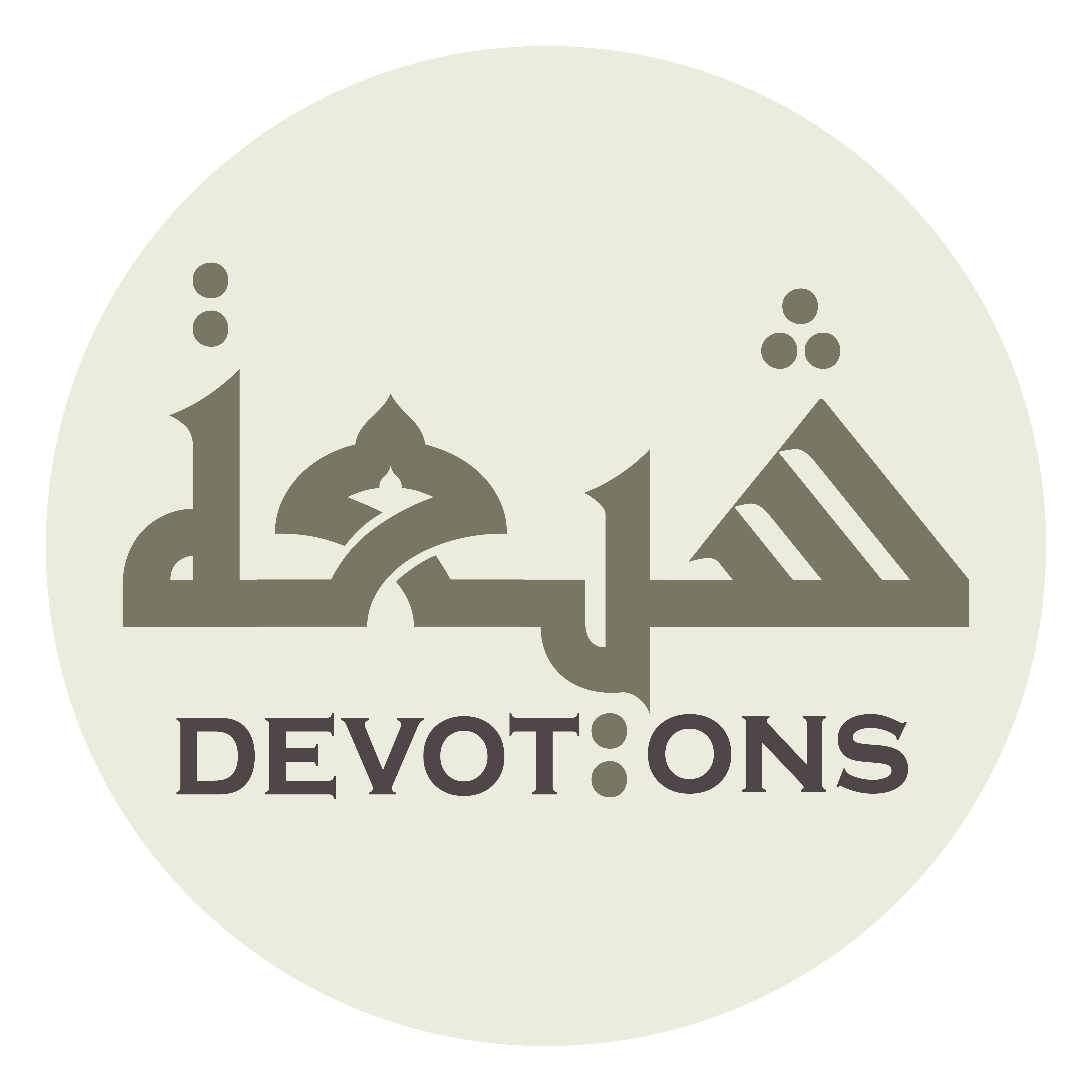 وَسَارَعْتَ فِيْ مَرْضَاتِهِ

wasāra`ta fī mar-ḍātih

and hurried for seeking His pleasure
4th Imam Ziarat 2
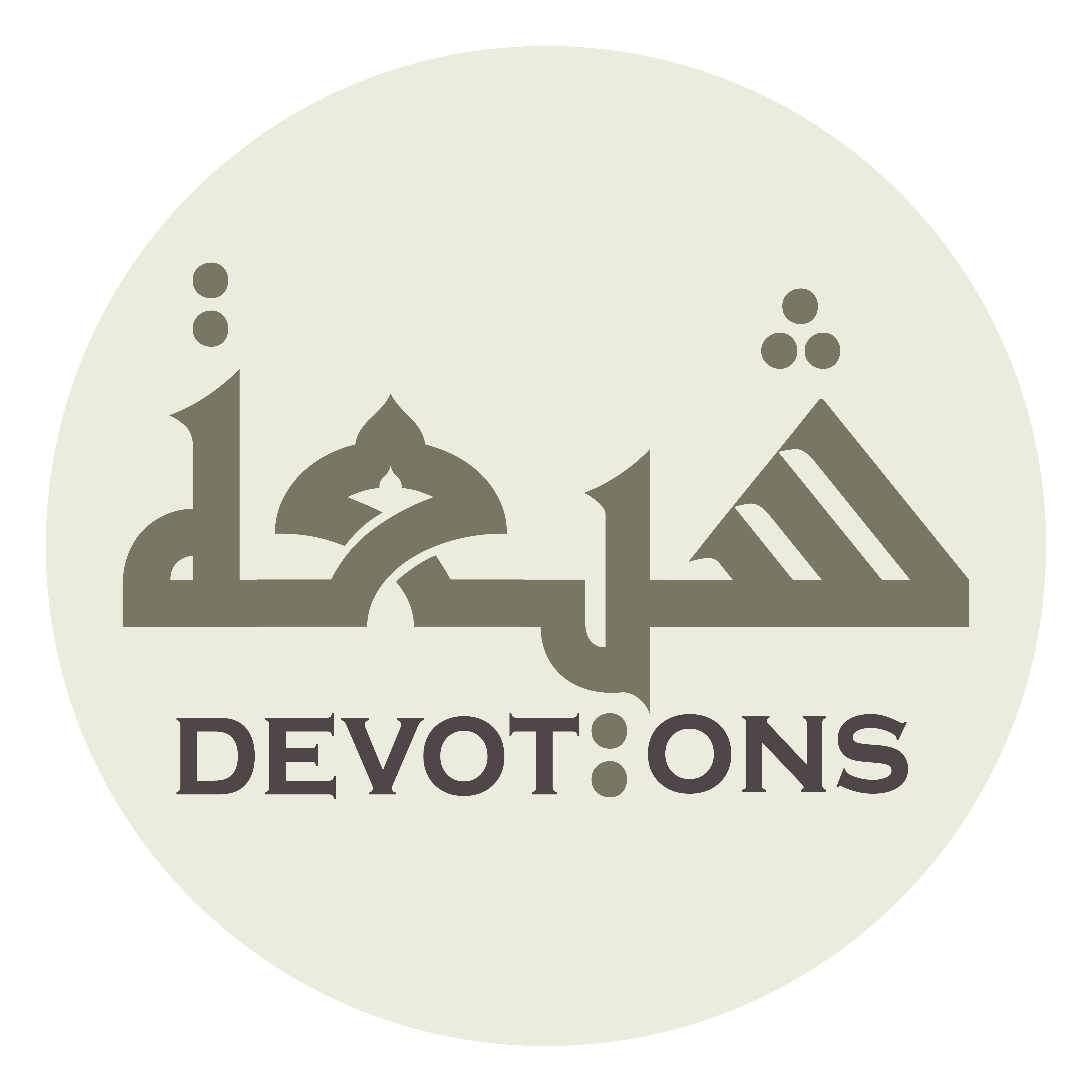 وَخَيَّبْتَ أَعْدَاءَهُ

wakhayyabta a`dā-ah

and disappointed His enemies,
4th Imam Ziarat 2
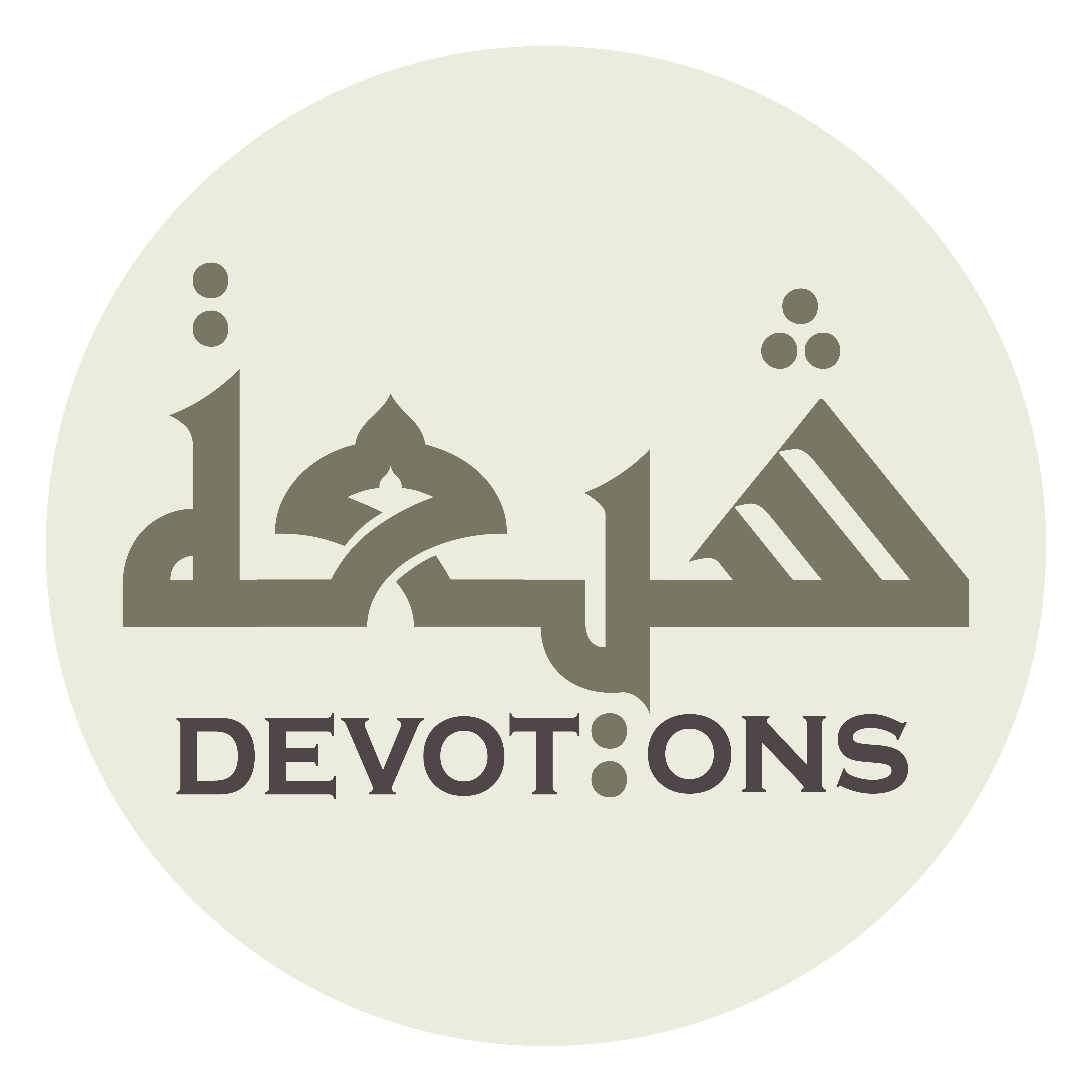 وَسَرَرْتَ أَوْلِيَاءَهُ

wasarar-ta awliyā-ah

and delighted His intimate servants!
4th Imam Ziarat 2
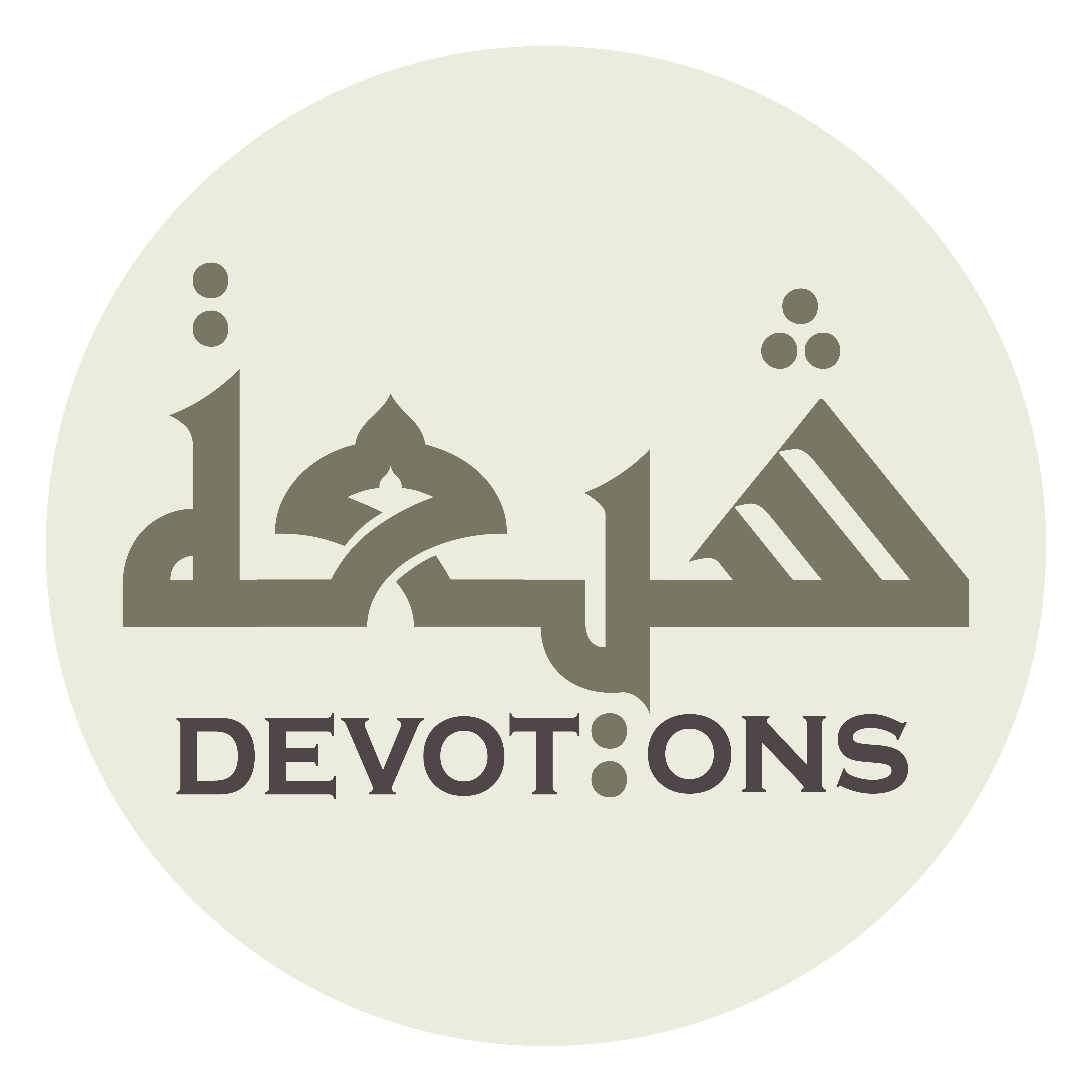 أَشْهَدُ أَنَّكَ قَدْ عَبَدْتَ اللَّهَ حَقَّ عِبَادَتِهِ

ash-hadu annaka qad `abadtallāha ḥaqqa `ibādatih

I bear witness that you worshipped Allah as He should be worshipped,
4th Imam Ziarat 2
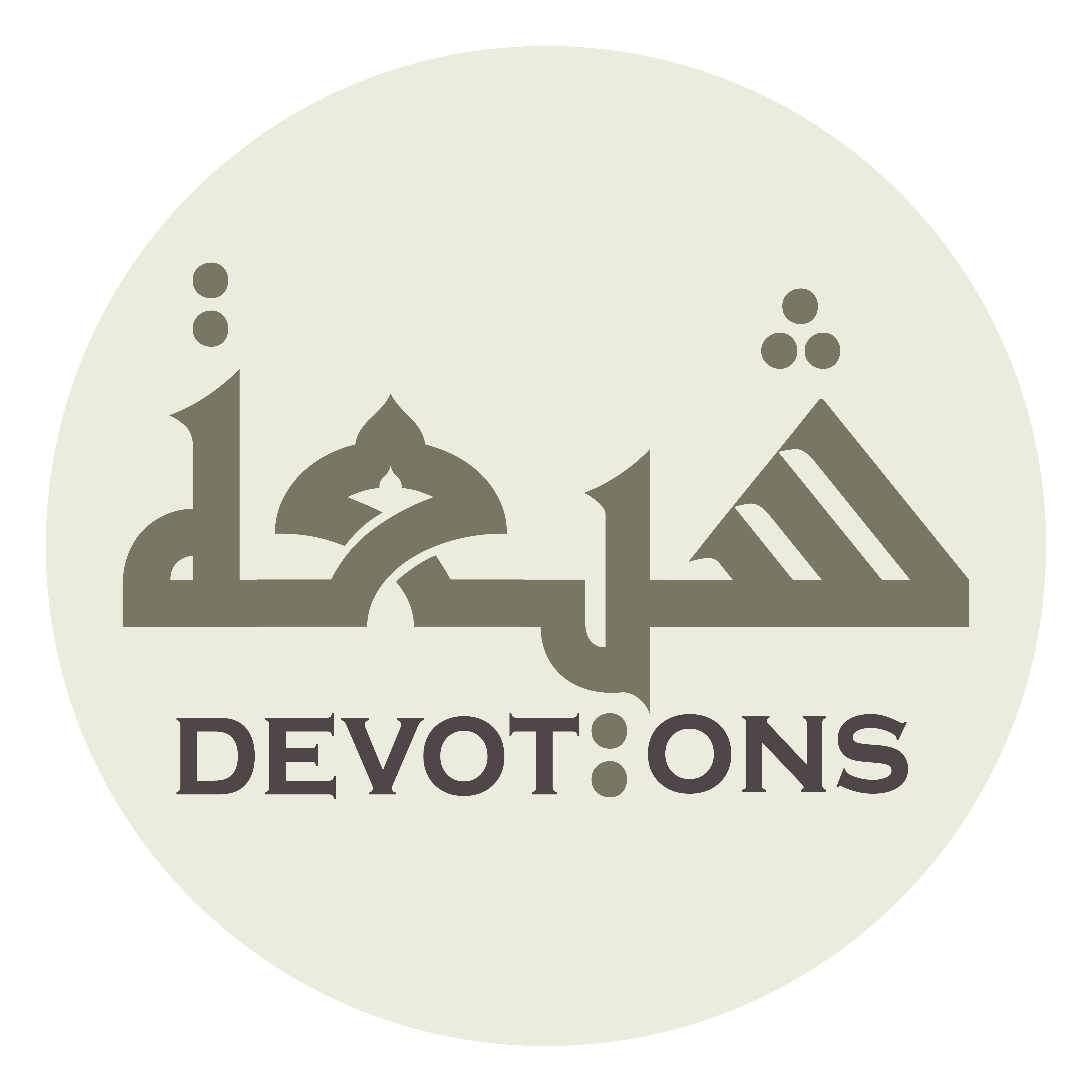 وَاتَّقَيْتَهُ حَقَّ تُقَاتِهِ

wattaqaytahu ḥaqqa tuqātih

and fear Him as He should be feared,
4th Imam Ziarat 2
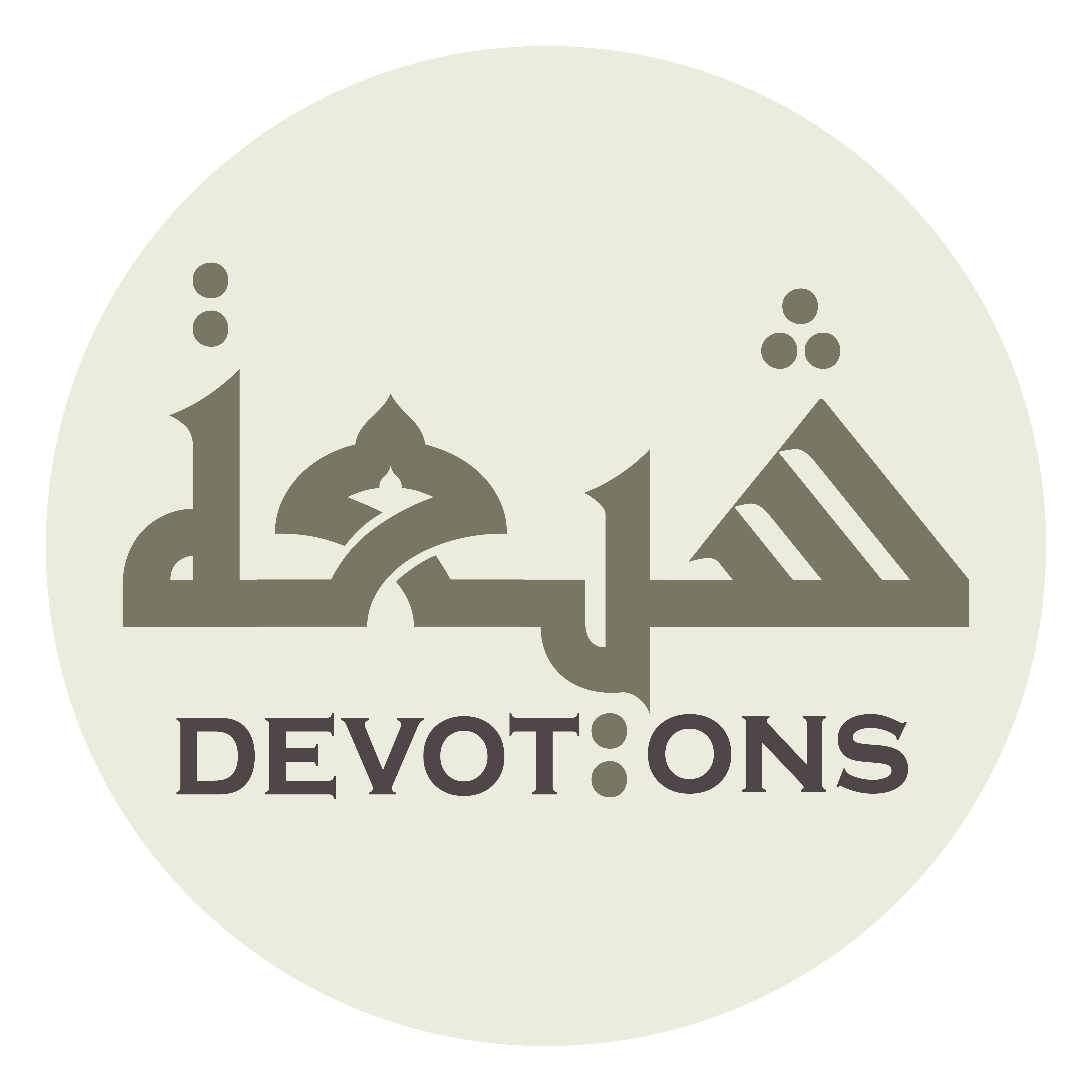 وَأَطَعْتَهُ حَقَّ طَاعَتِهِ حَتَّى أَتَاكَ اليَقِينُ

wa-aṭa`tahu ḥaqqa ṭā`atihi ḥattā atākal yaqīn

and obeyed Him as He should be obeyed,
4th Imam Ziarat 2
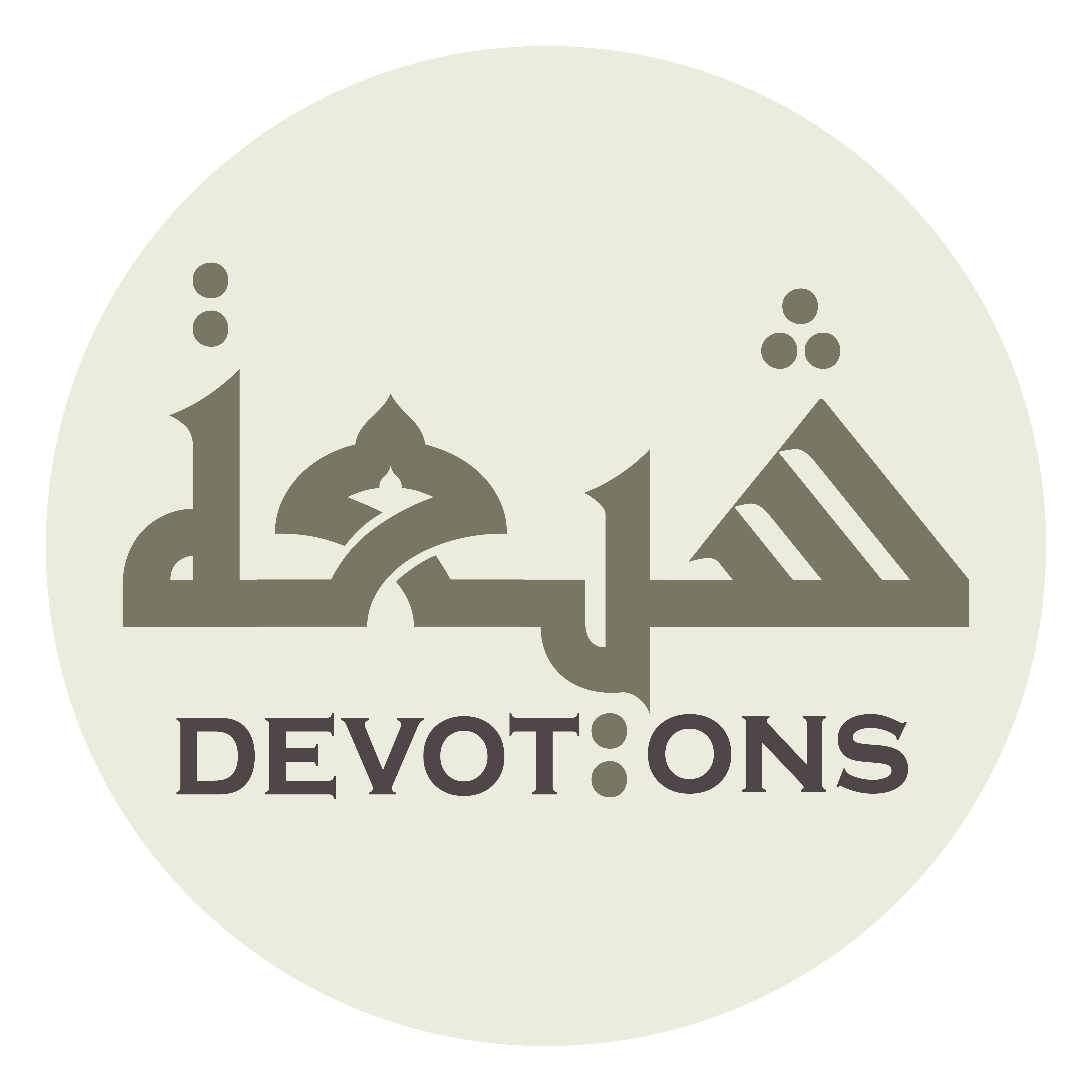 فَعَلَيْكَ يَا مَوْلَايَ يَا بْنَ رَسُولِ اللَّهِ أَفْضَلُ التَّحِيَّةِ

fa`alayka yā mawlāya yabna rasūlillāhi afḍalut taḥiyyah

until death came upon you.So, O my master,son of Allah's Messenger;(May) the most favorable greetings
4th Imam Ziarat 2
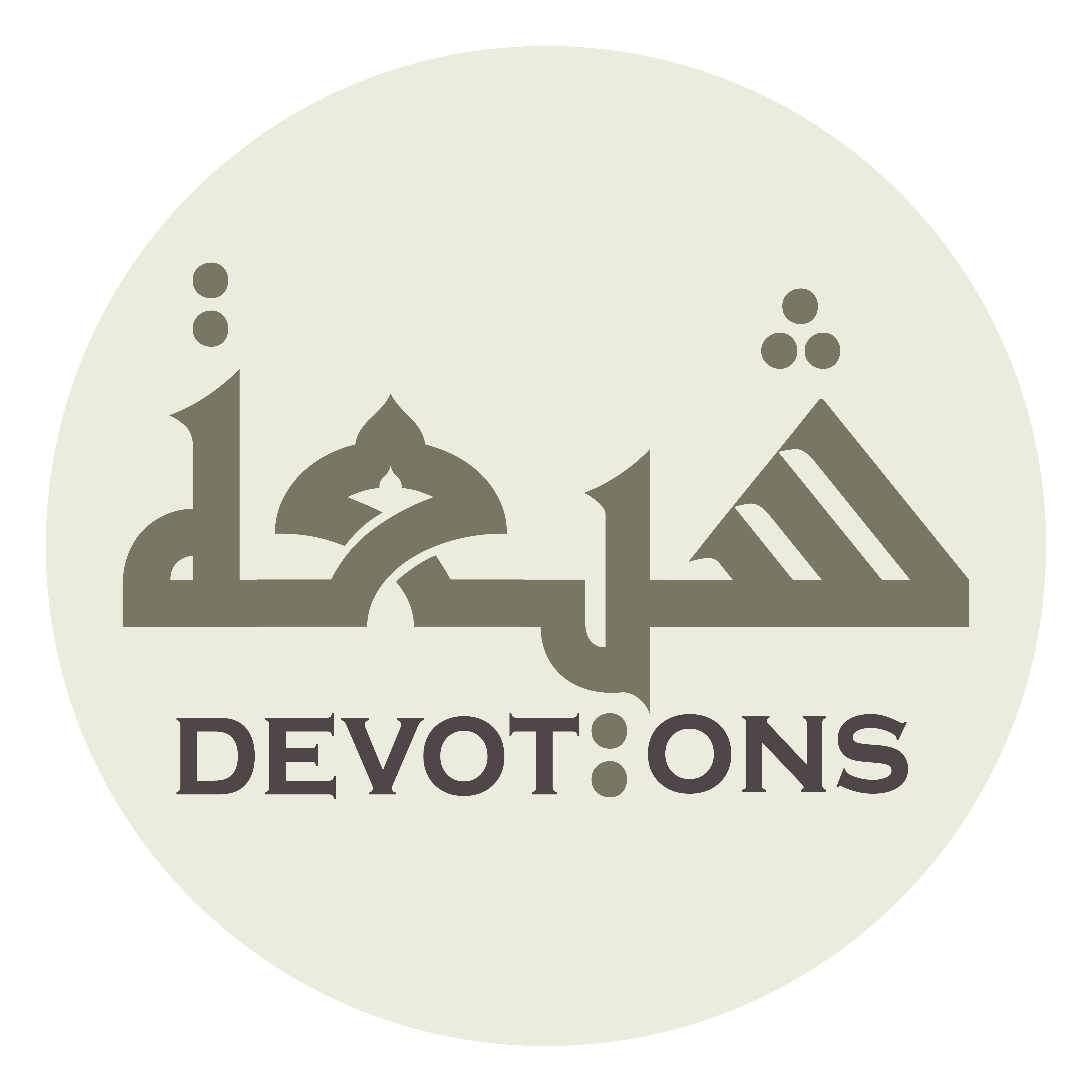 وَالسَّلامُ عَلَيْكَ وَرَحْمَةُ اللَّهِ وَبَرَكَاتُهُ

was salāmu `alayka waraḥmatullāhi wabarakātuh

and peace be upon you (Along with) Allah's mercy and blessings.
4th Imam Ziarat 2